On-Shell Methods in Quantum Field Theory
David A. KosowerInstitut de Physique Théorique, CEA–Saclay

LHC PhenoNet Summer SchoolCracow, PolandSeptember 7–12, 2013
Review of Lecture II
Used factorization to derive BCFW on-shell recursion relations

Used unitarity to obtain a basic formula
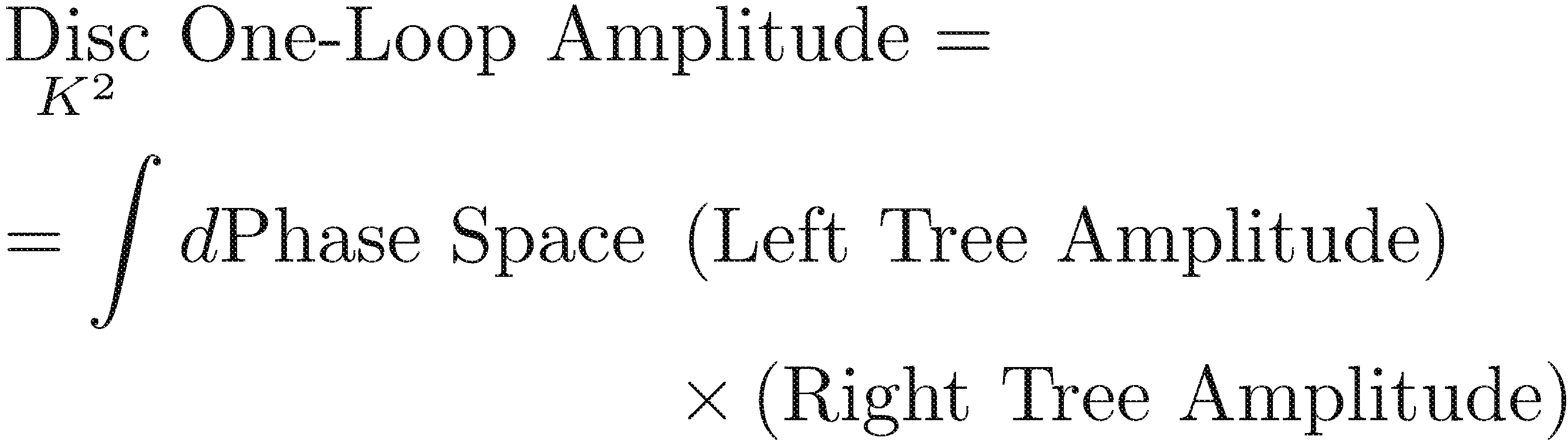 First Steps
Compute tree amplitudes: using Berends–Giele recursion, BCFW, Grassmannians, etc.
Form phase-space integral
Promote it back to a loop integral



This has the correct cut in the K2 channel, not necessarily in other channels
Do algebra to simplify numerator, and perform integral reductions
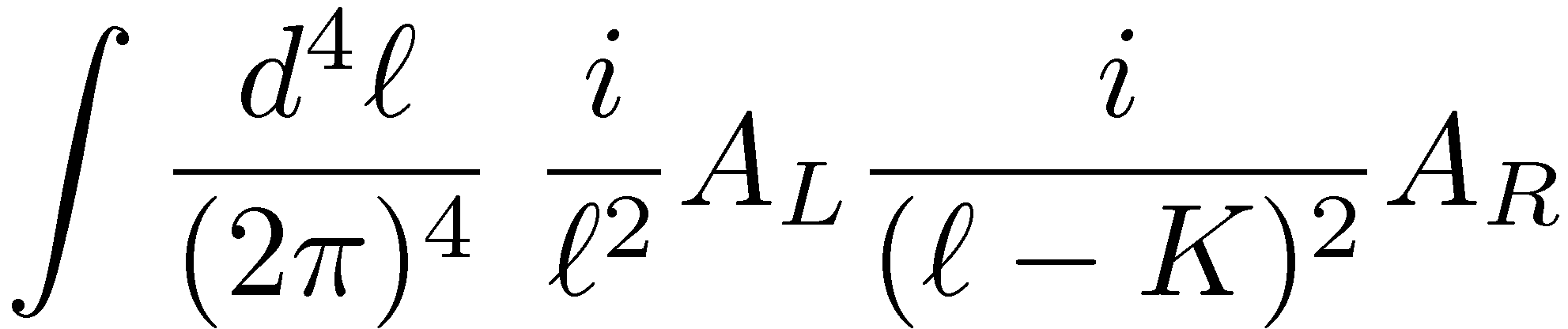 Problems
Diagram-by-Diagram
Massive particles: massless particles have divergences
Absorptive (imaginary) parts only
An amplitude has many channels; here we handle only one
Next Steps
Identify Feynman integrals, and replace four-dimensional forms by dimensionally-regulated integrals



Retain only integrals which have a cut in the current channel K2
“Sum” over channels: when encountering the same integral more than once, retain only one copy
Need additional techniques for terms with no cuts
Version 1 of the unitarity method; used for many calculations in the 1990s
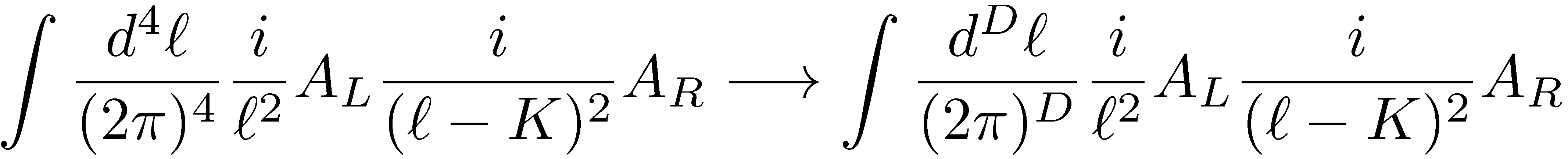 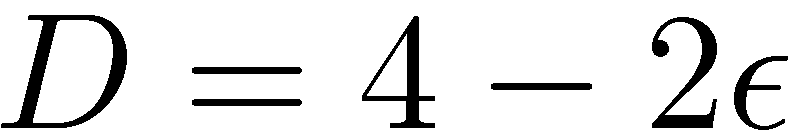 Problems
Diagram-by-Diagram
Massive particles: massless particles have divergences
Absorptive (imaginary) parts only
An amplitude has many channels; here we handle only one
Reduction algebra left to do: can’t implement this purely numerically
not an obstruction to analytic calculations
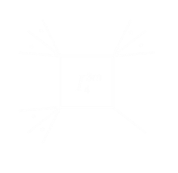 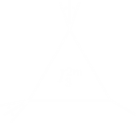 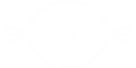 On-Shell Methods
Formalism
Known integral basis:
Rational function of spinors
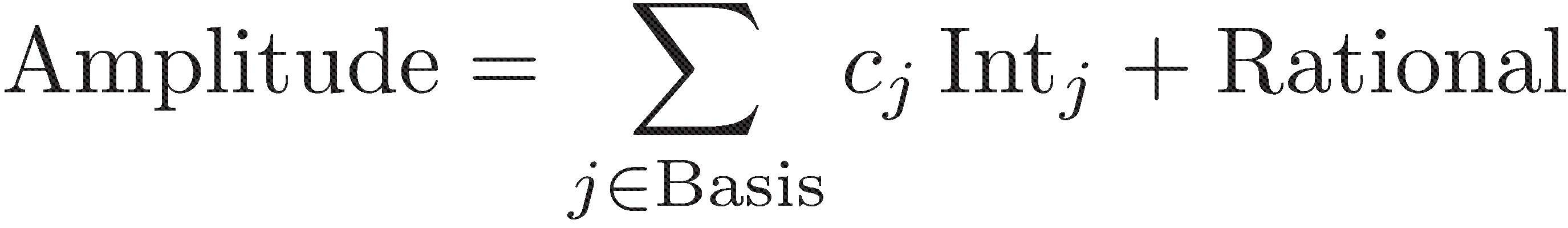 On-shell Recursion; D-dimensional unitarity    via ∫ mass
Unitarity in D = 4
On-Shell Methods
Kinematics: spinor variables
Properties of amplitudes become calculational tools
Factorization → on-shell recursion (Britto, Cachazo, Feng, Witten)
Unitarity → unitarity method (Bern, Dixon, Dunbar, DAK,…)
Basic Unitarity
Generalized Unitarity
Underlying field theory  → integral basis
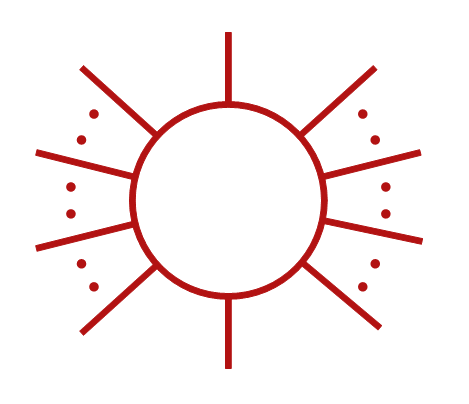 One-Loop Integrals
What integrals can arise?
In an n-gluon amplitude, we get integrals with up to n propagators; and up to n powers of the loop momentum (one at each three-vertex)
[In an n-graviton amplitude, we get integrals with up to n propagators; and up to 2n powers of the loop momentum (two at each three-vertex)]



Contracted into external vectors:momenta, polarization vectors, spinor strings
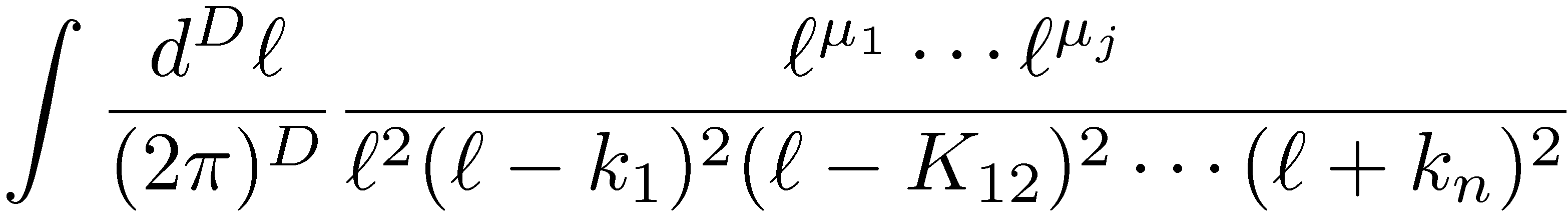 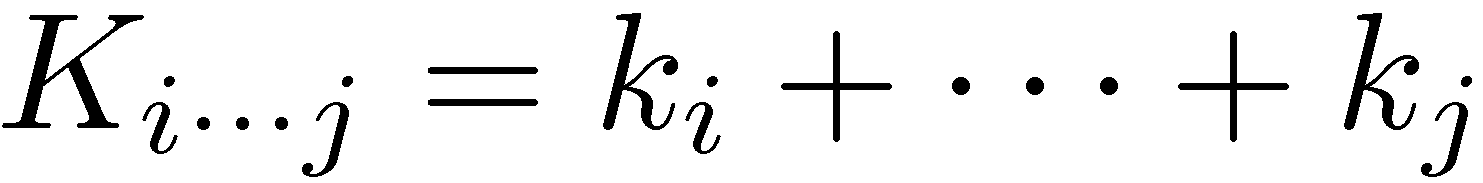 One-Loop Integrals
Need to compute



In principle, can just do the integral:
Feynman-parametrize
Perform loop integral
Perform Feynman parameter integrals
 expression in terms of logarithms & dilogarithms

But analysis is hard; algebra is easy
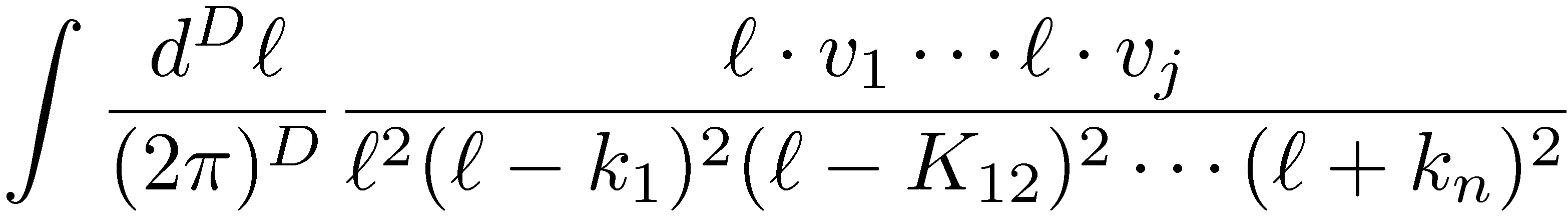 Want to eliminate analysis in favor of algebra: exploit algebraic relations between integrals
Example: tensor reduction
External vectors are taken to be four-dimensional








 n-point rank-j integral  	(n−1)-point rank-(j−1) integral  	n-point rank-(j−1) integral
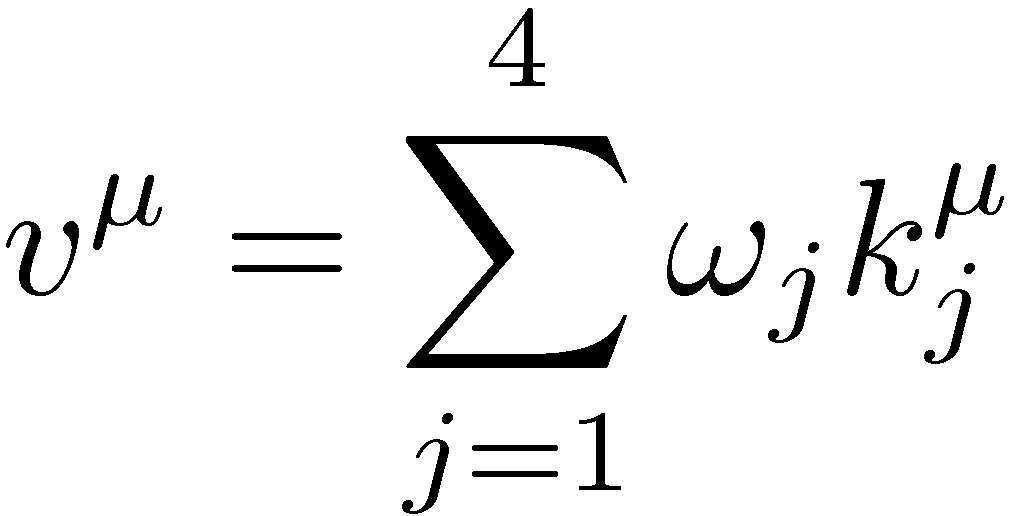 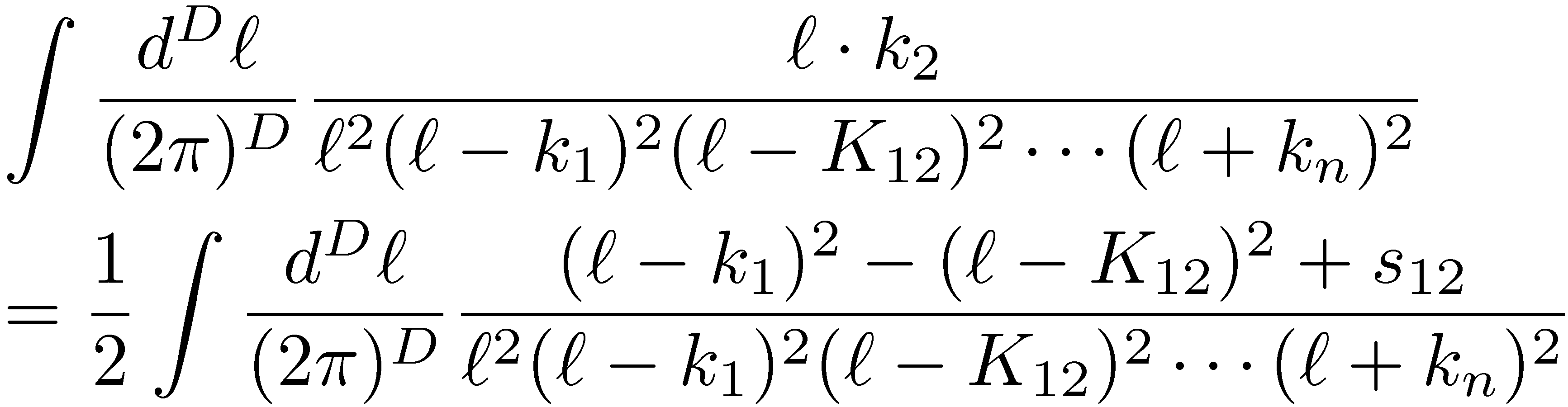 Define Gram determinant



In D = 4, any five vectors are linearly dependent


 equation relating I6 to a linear combination of I5s, etc.


 equation relating I5 to a linear combination of I4s + O()
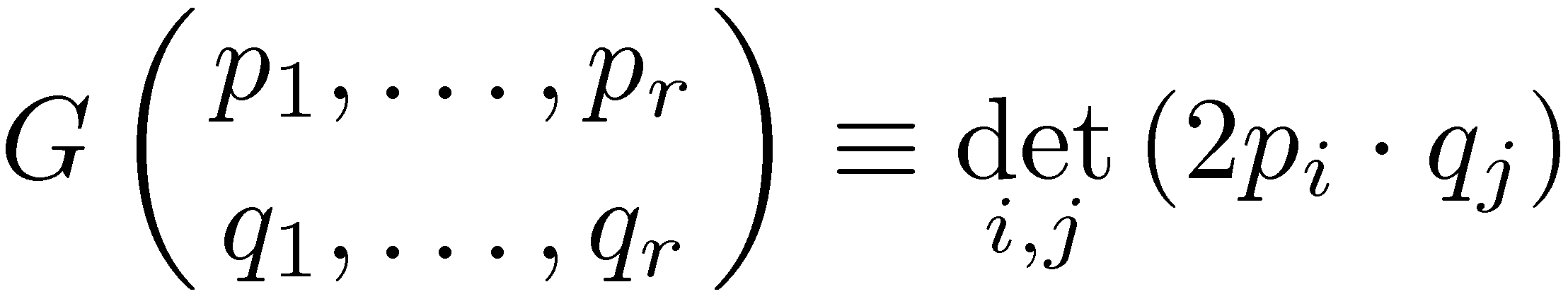 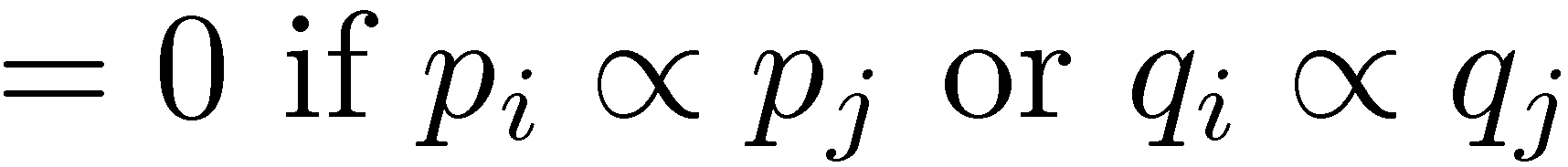 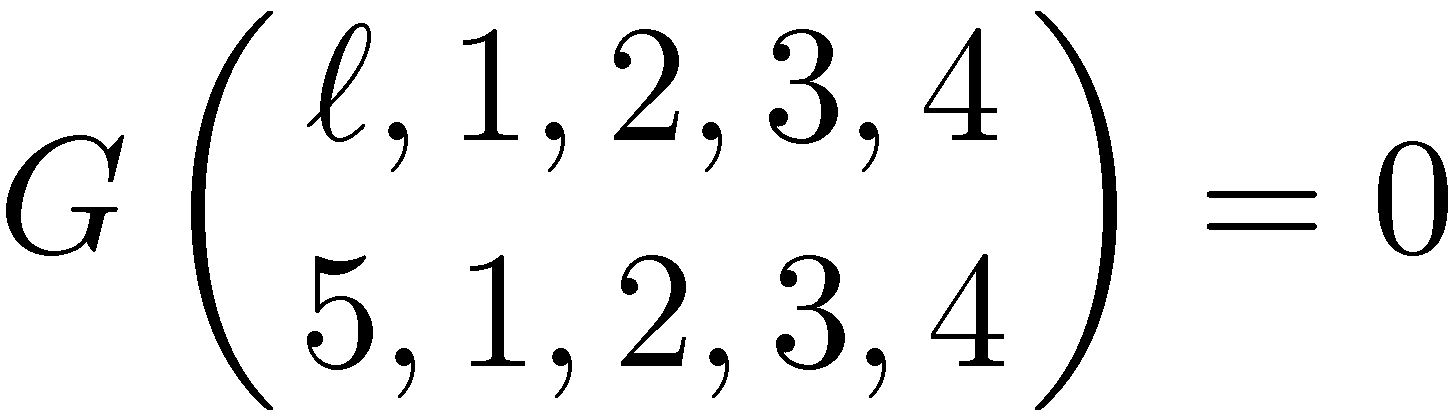 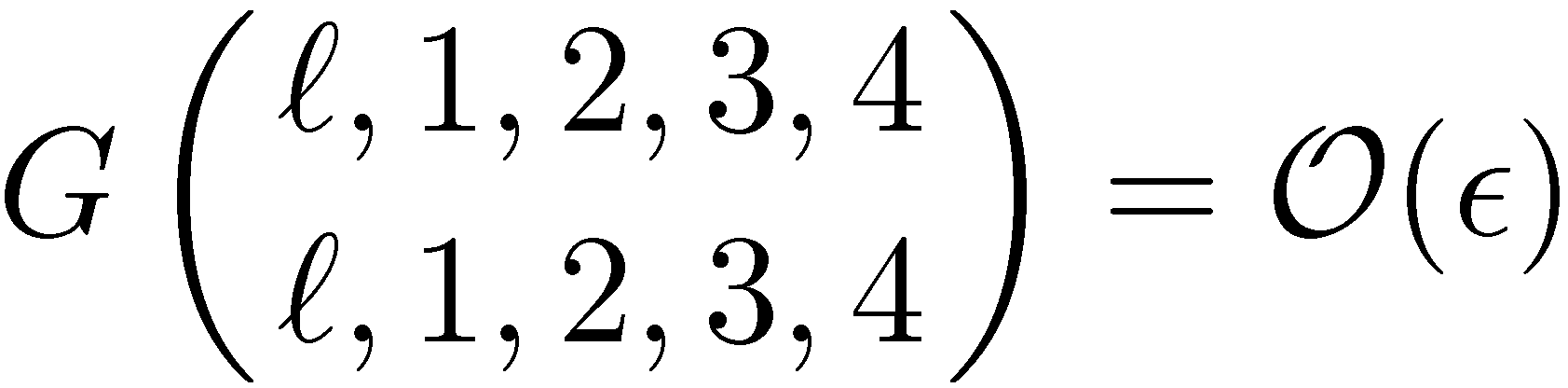 Combining all possible equations, we get additional equations that allow us to express
 n≥6-point integrals in terms of  boxes and pentagons, to all orders in 
 n≥5-point integrals in terms of  boxes, through order 0

Eliminate all tensor integrals in favor of scalar ones

Use Lorentz invariance & parity to reduce four- and lower-point tensor integrals

Get a limited basis

At higher loops, add ‘integration-by-parts’ (IBP) identities
Integral Basis
At one loop, all n5-point amplitudes in a massless theory can be written in terms of nine different types of scalar integrals:
boxes (one-mass, ‘easy’ two-mass, ‘hard’ two-mass, three-mass, and four-mass);
triangles (one-mass, two-mass, and three-mass);
bubbles
In an N =4 supersymmetric theory, only boxes are needed.
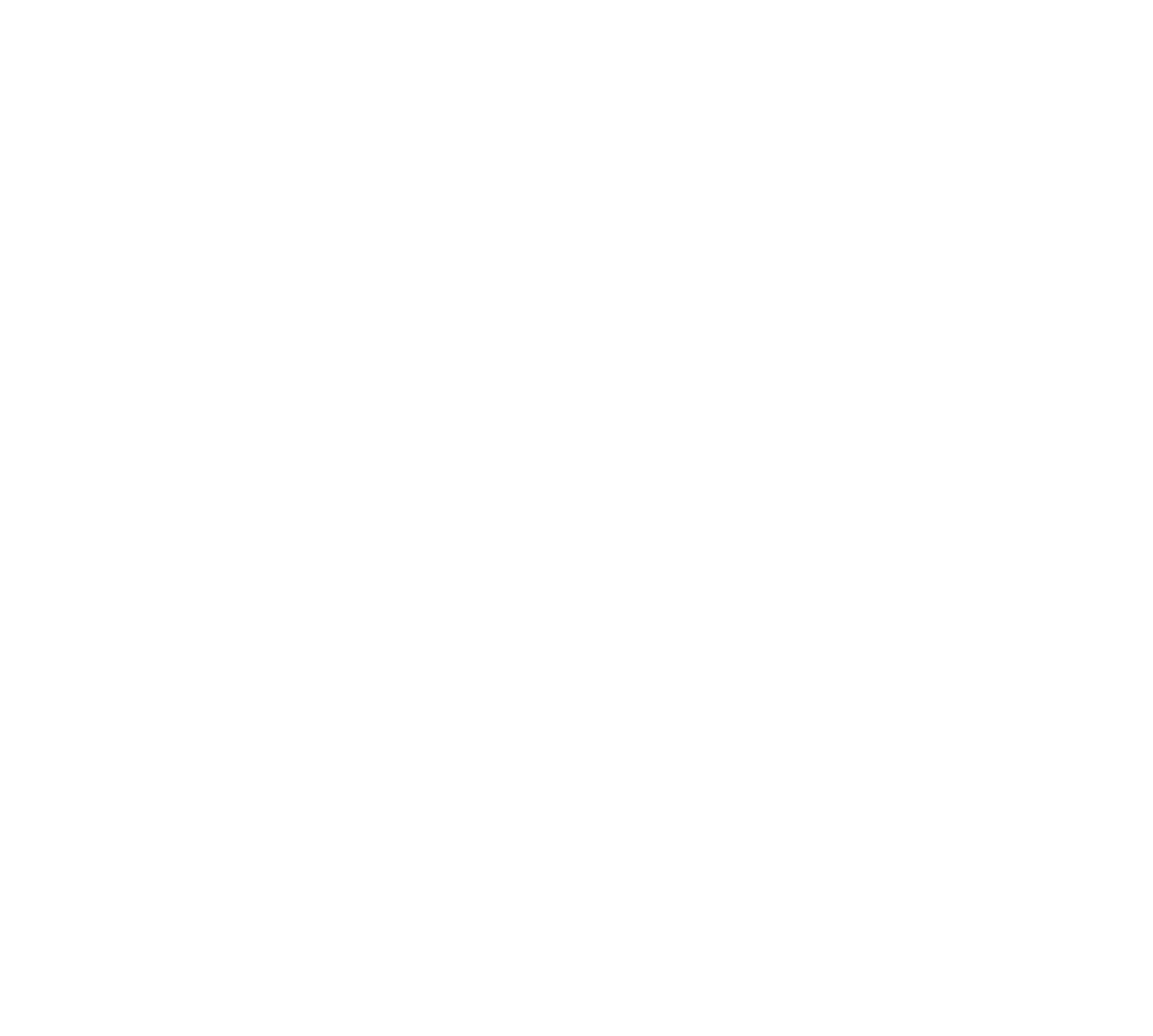 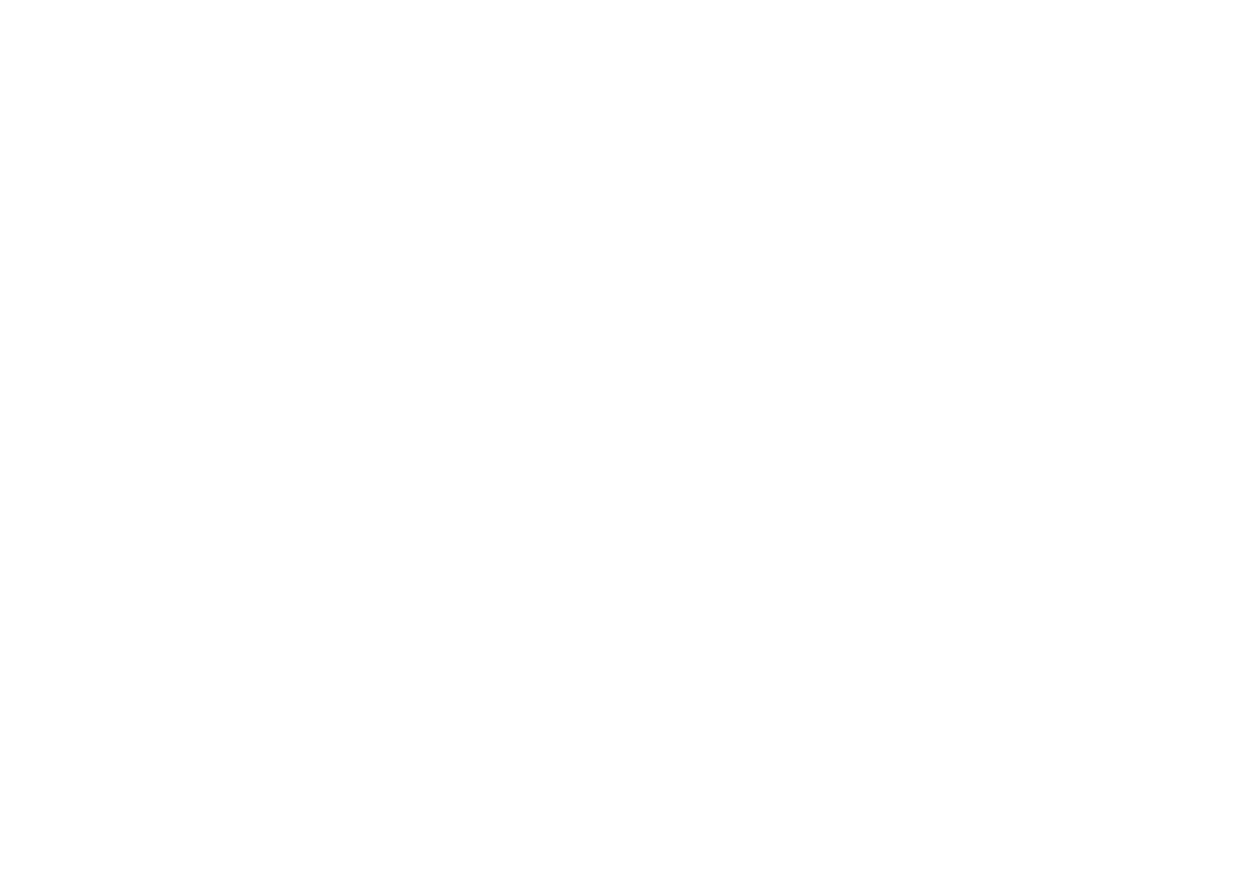 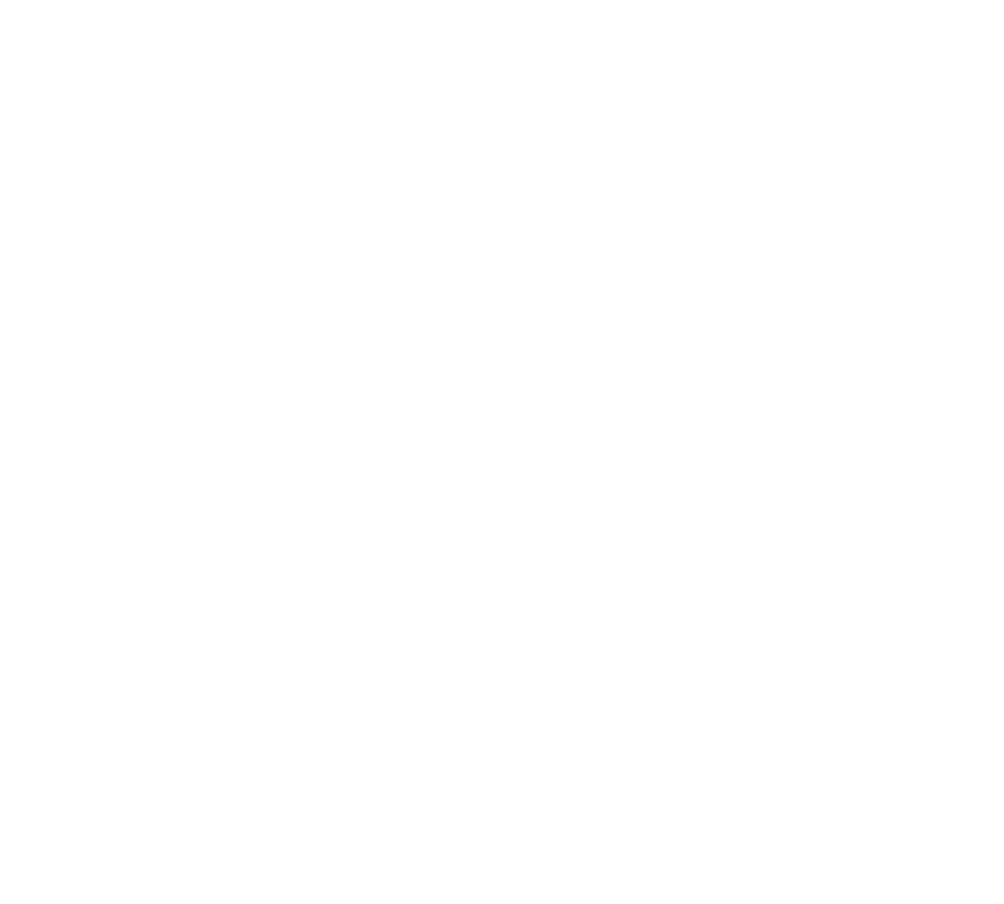 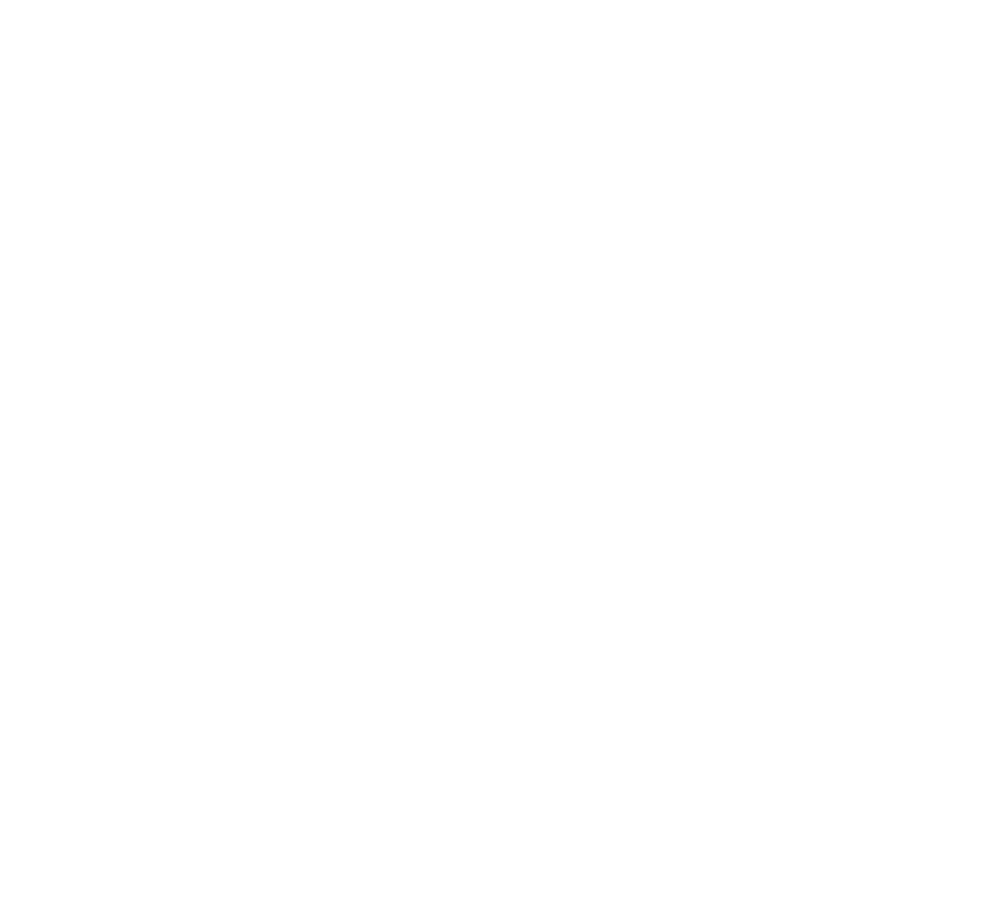 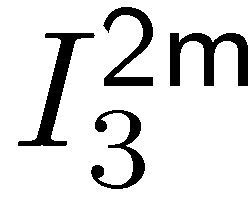 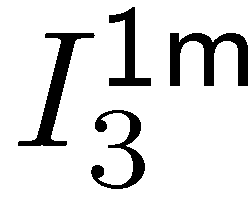 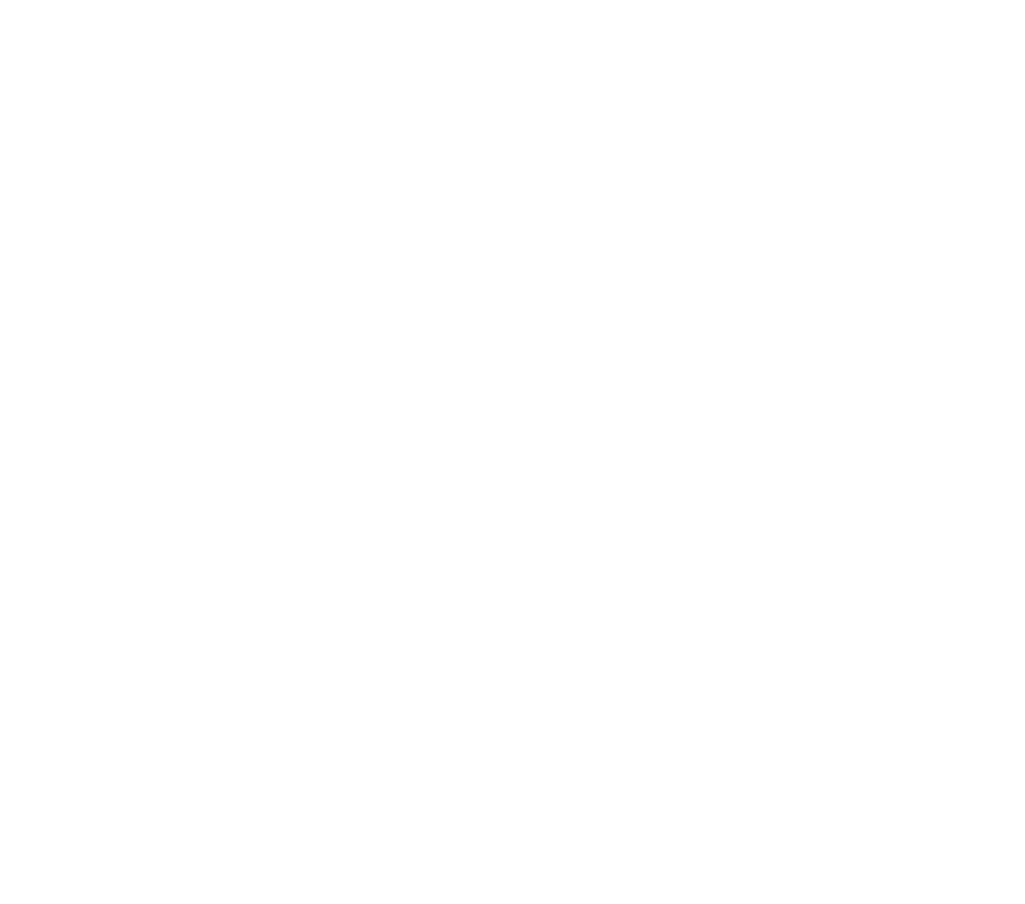 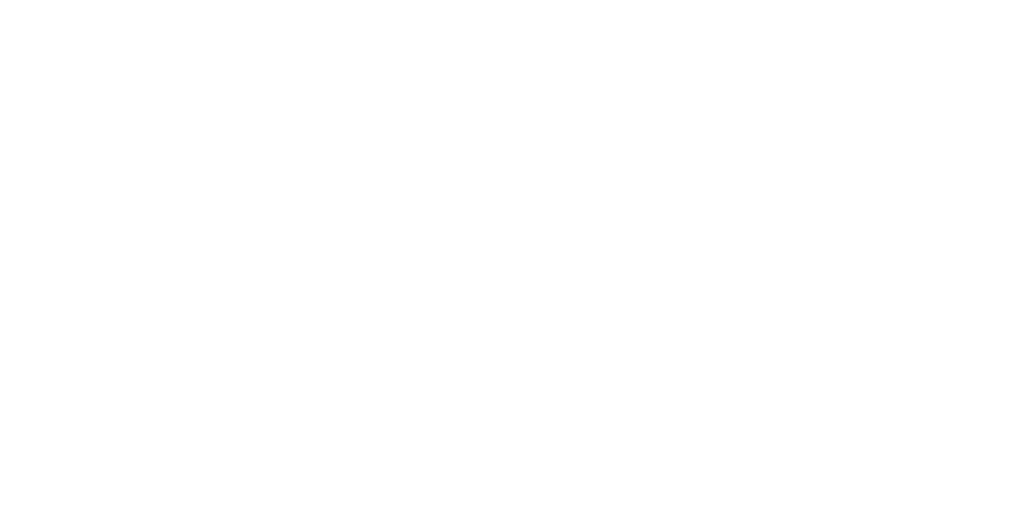 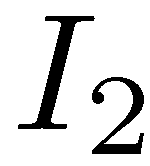 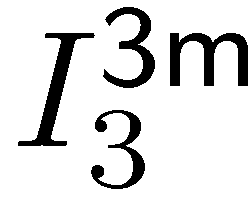 The Three Roles of Dimensional Regularization
Ultraviolet regulator;
Infrared regulator;
Handle on rational terms.
Dimensional regularization effectively removes the ultraviolet divergence, rendering integrals convergent, and so removing the need for a subtraction in the dispersion relation
Pedestrian viewpoint: dimensionally, there is always a factor of (–s)–, so at higher order in , even rational terms will have a factor of ln(–s), which has a discontinuity
Generalized Unitarity
Unitarity picks out contributions with two specified propagators
Can we pick out contributions with more than two specified propagators?
Yes — cut more lines




Isolates smaller set of integrals: only integrals with propagators corresponding to cuts will show up
Triple cut — no bubbles, one triangle, smaller set of boxes
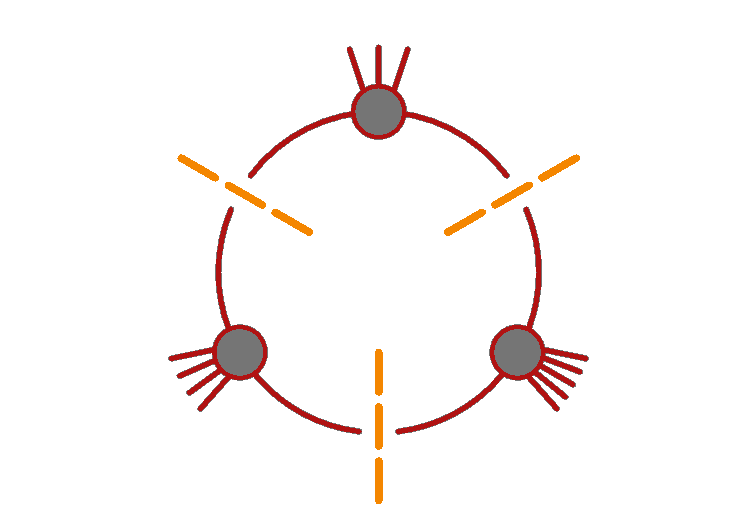 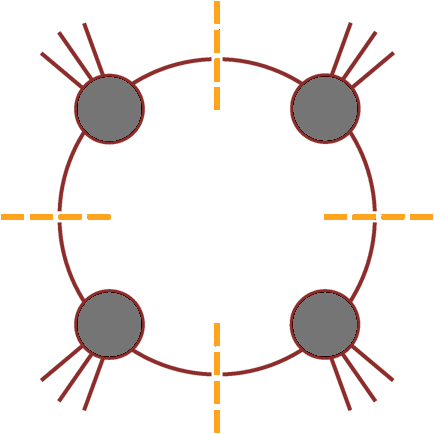 Can we isolate a single integral?

D = 4  loop momentum has fourcomponents

Cut four specified propagators(quadruple cut) would isolate a single box
Quadruple Cuts
Work in D=4 for the algebra



Four degrees of freedom & four delta functions

… but are there any solutions?
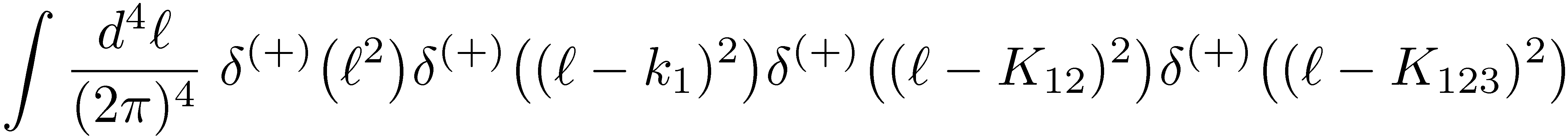 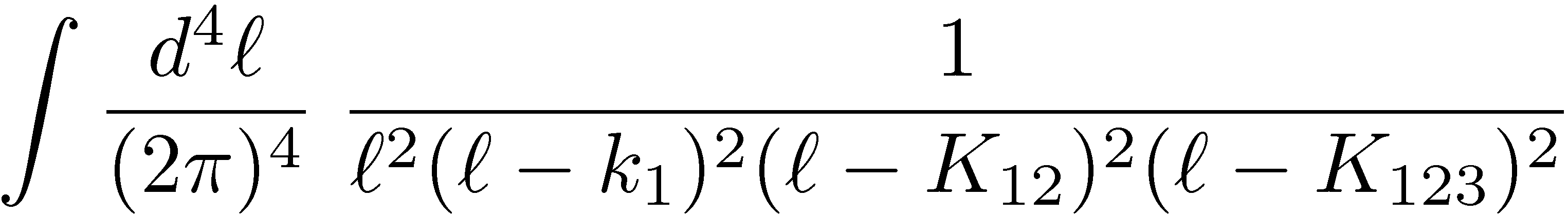 A Subtlety
The delta functions instruct us to solve


1 quadratic, 3 linear equations  2 solutions
If k1 and k4 are massless, we can write down the solutions explicitly
				solves eqs 1,2,4;

Impose 3rd to find

or
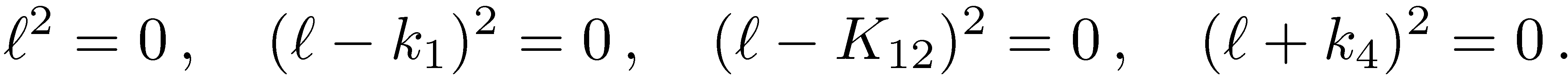 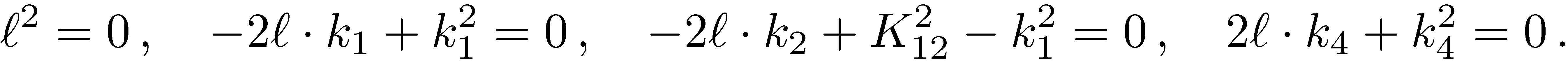 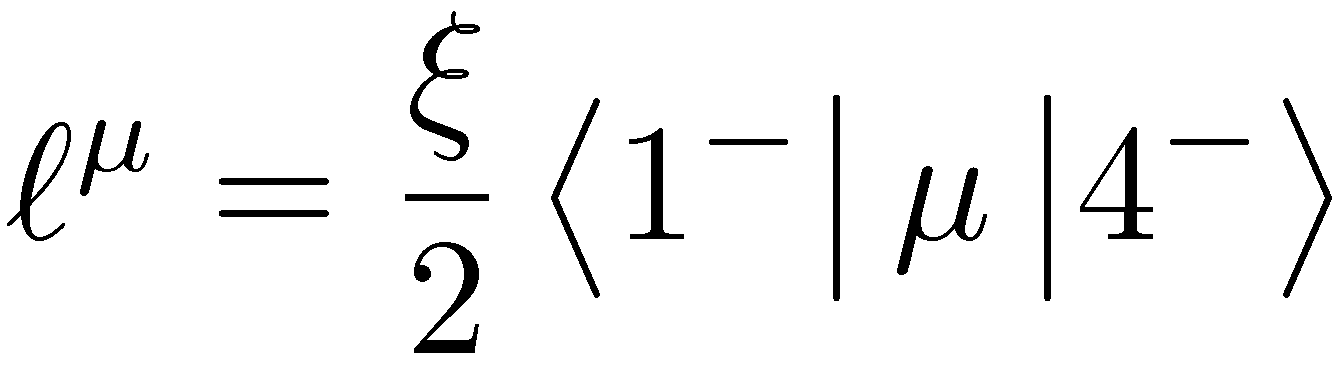 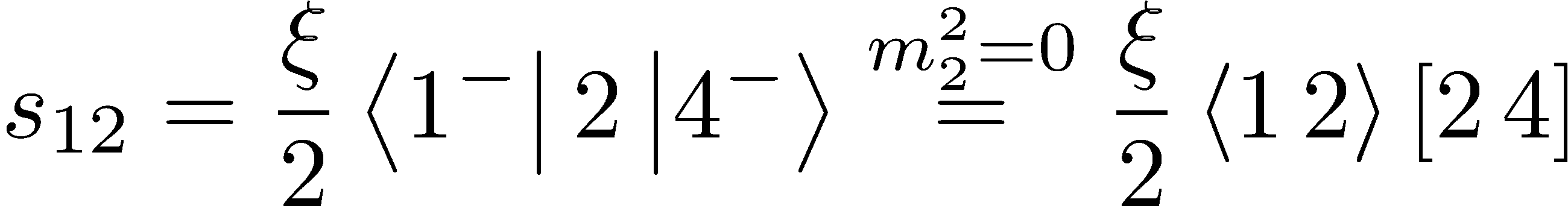 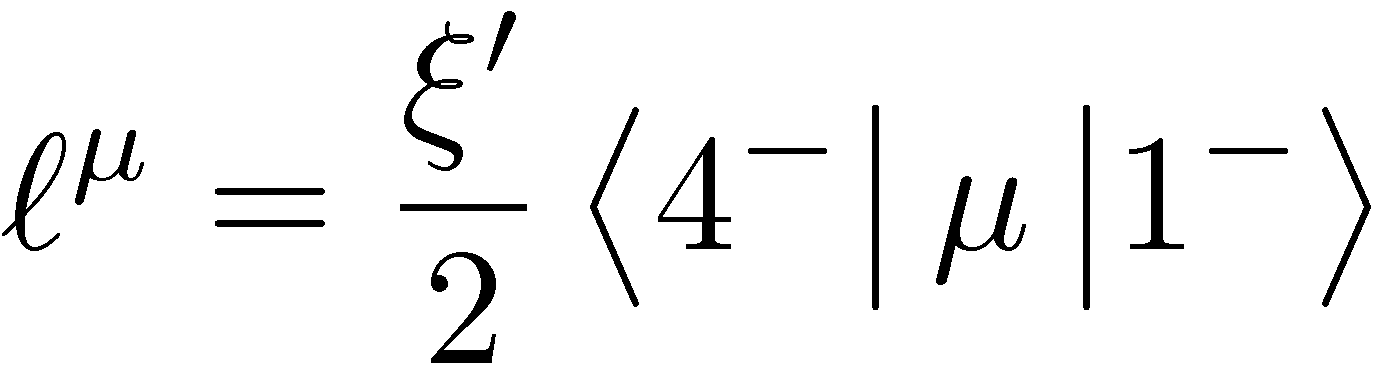 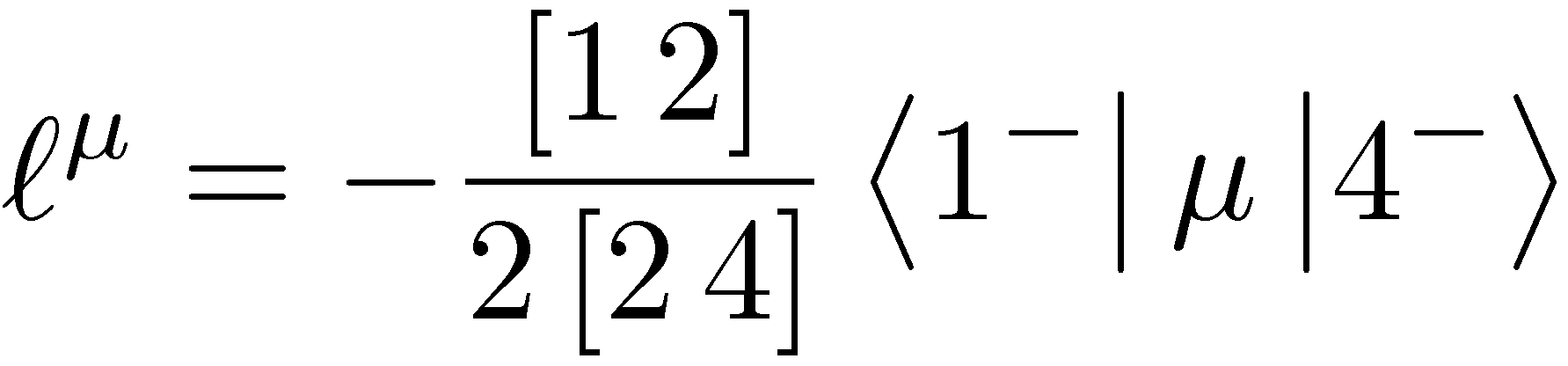 Solutions are complex
The delta functions would actually give zero!
Need to reinterpret delta functions as contour integrals around a global pole [other contexts: Vergu; Roiban, Spradlin, Volovich; Mason & Skinner]
Reinterpret cutting as contour modification
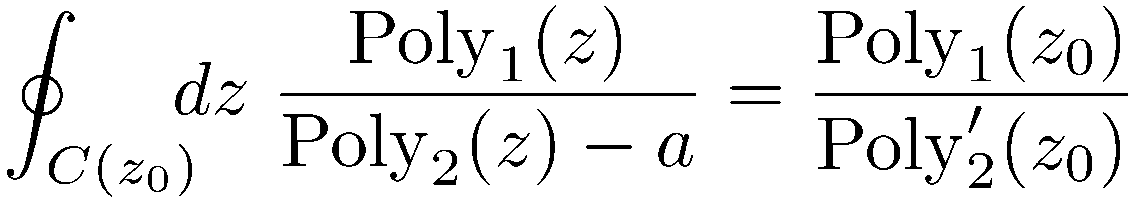 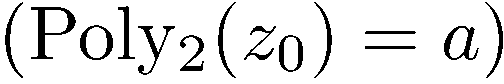 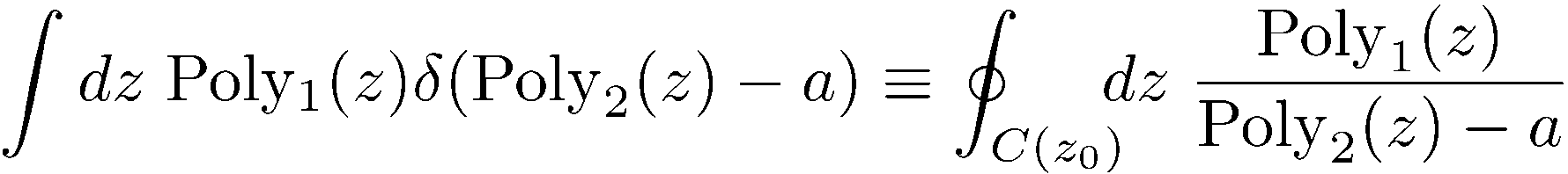 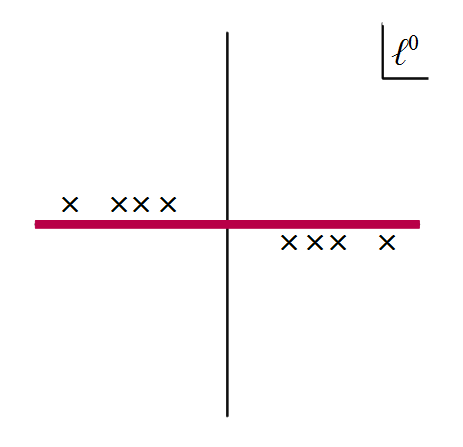 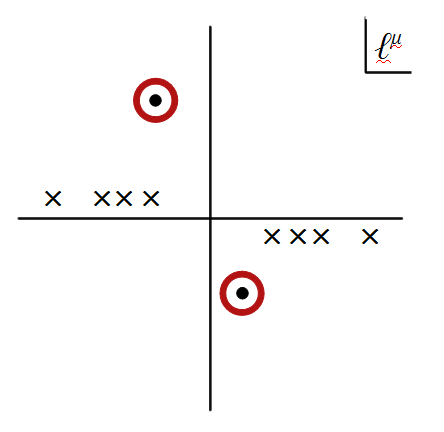 Global poles: simultaneous on-shell solutions of all propagators & perhaps additional equations

Multivariate complex contour integration: in general, contours are tori

For one-loop box, contours are T4 encircling global poles
Two Problems
Too many contours (2) for one integral: how should we choose the contour we use?

Changing the contour can break equations:

	is no longer true if we modify the real contour to circle only one of the poles

Remarkably, these two problems cancel each other out
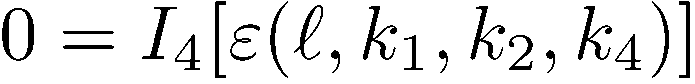 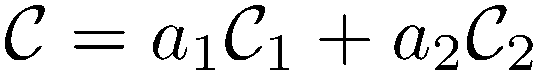 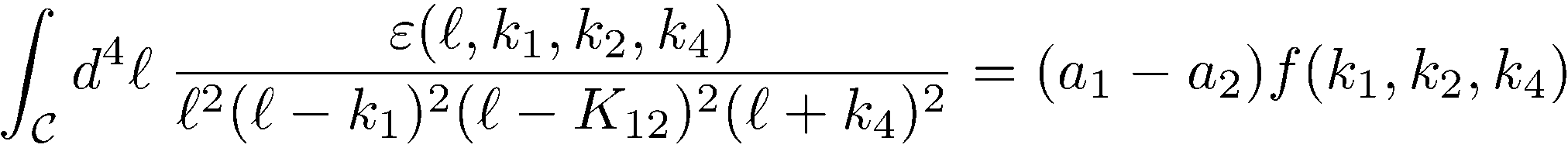 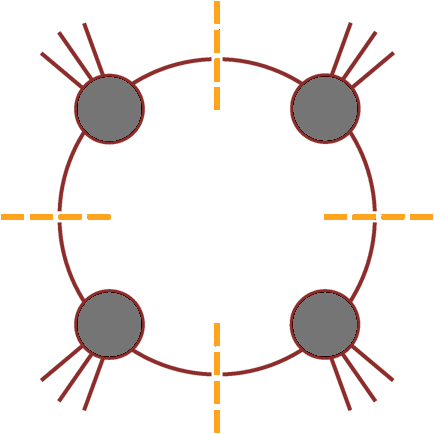 Box Coefficient
B
A
Go back to master equation


Apply quadruple cuts to both sides




Solve:

Britto, Cachazo, Feng
No algebraic reductions needed: suitable for pure numerics
D
C
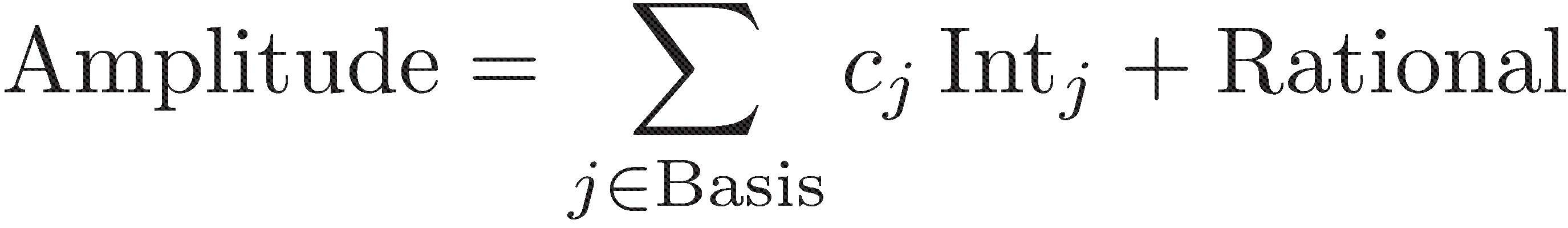 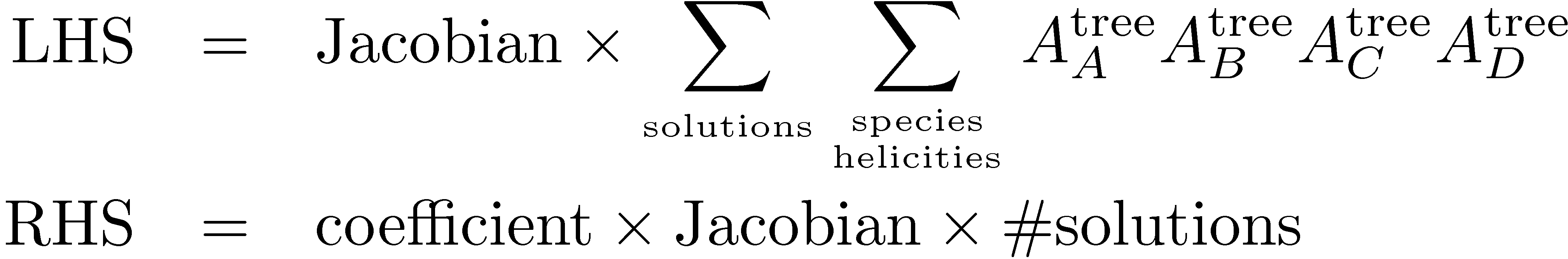 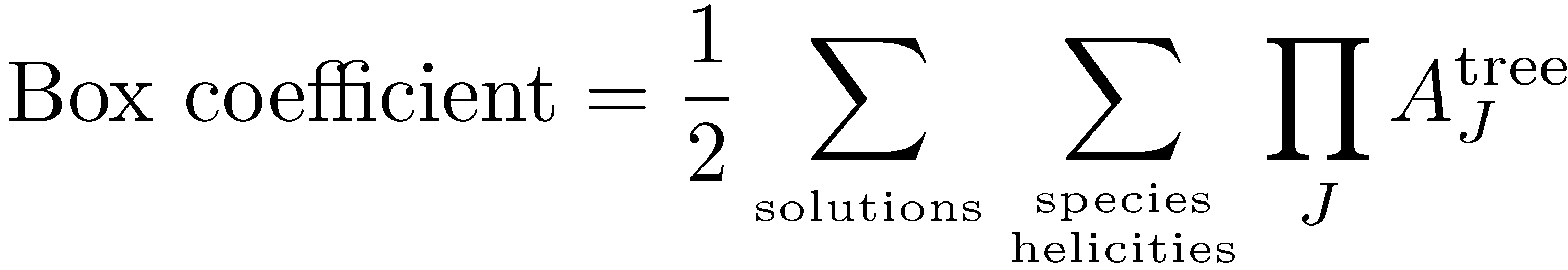 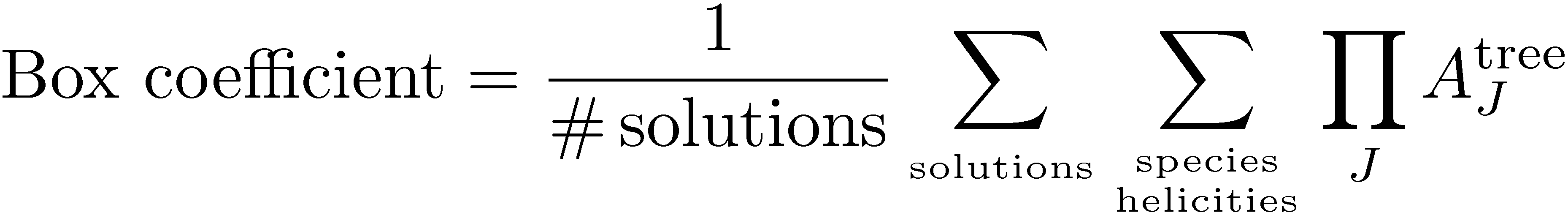 Problems
Diagram-by-Diagram
Massive particles: massless particles have divergences
Absorptive (imaginary) parts only
An amplitude has many channels; here we handle only one
Reduction algebra left to do: can’t implement this purely numerically
Color Ordering at One Loop
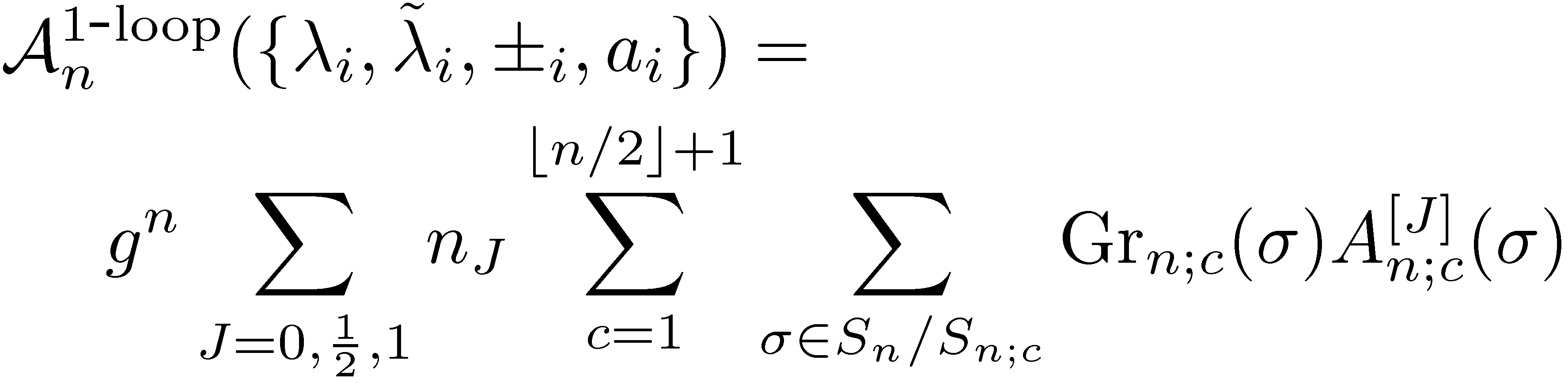 For adjoints



An;c can be written as a sum of permutations of An;1
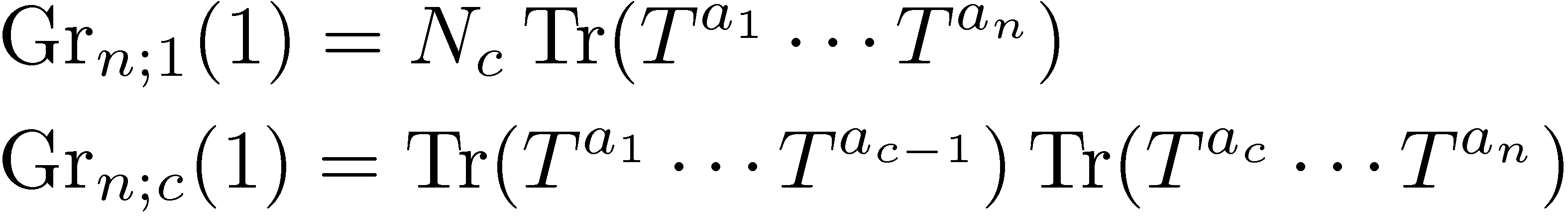 Approaches to One-Loop Amplitudes
Generalized Unitarity



General theories using on-shell methods
Integrand Level: Ossola–Papadopoulos–Pittau method
 Costas Papadopoulos’s lectures
Integral Level:
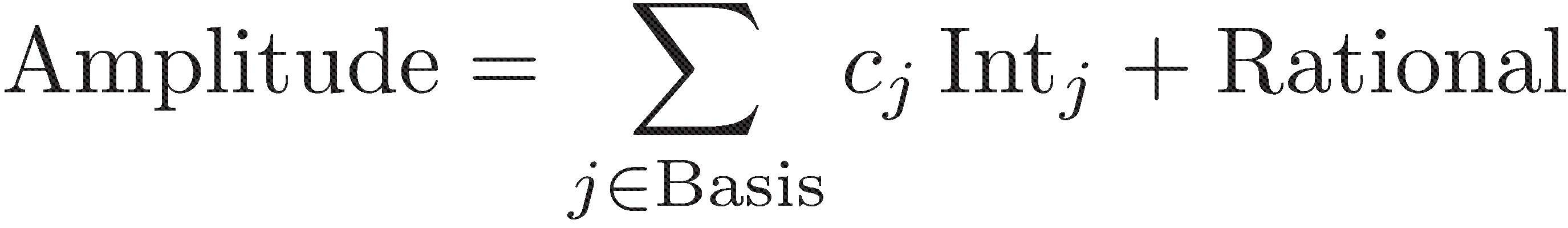 Three-Point Amplitudes
Two non-vanishing helicity configurations,






and two vanishing ones,
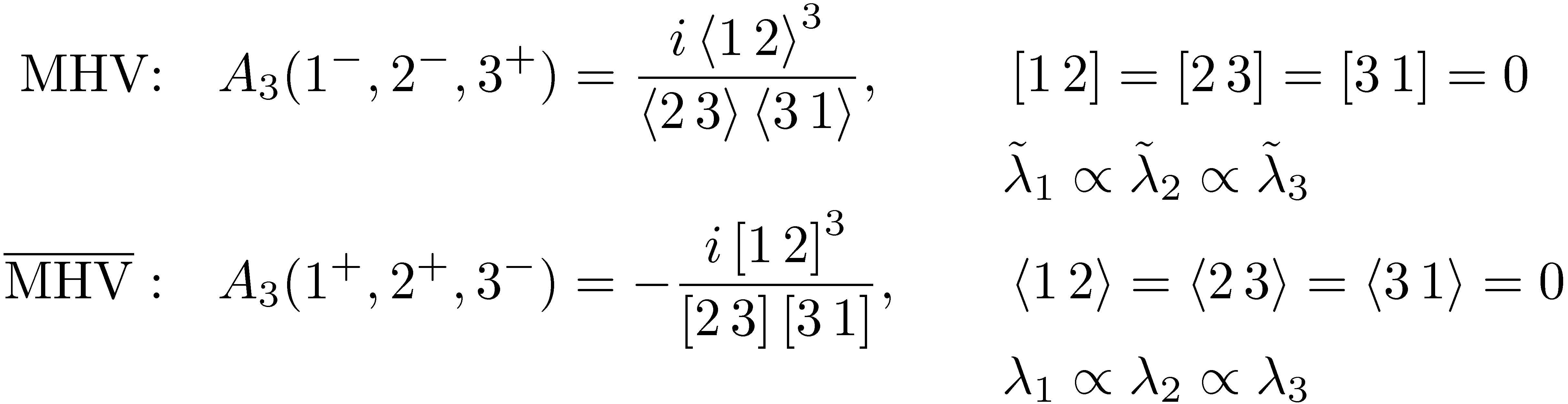 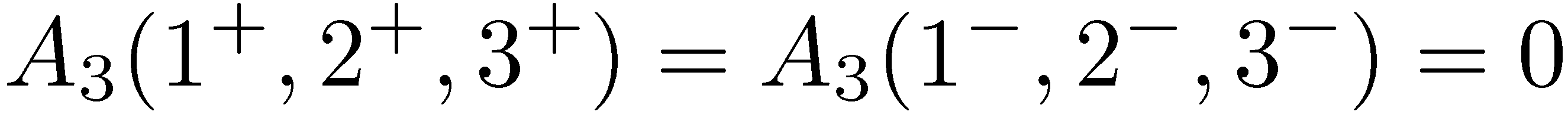 Example 1: coefficient of I4(K12,3,4,5) in A5(1−,2−,3+,4+,5+)
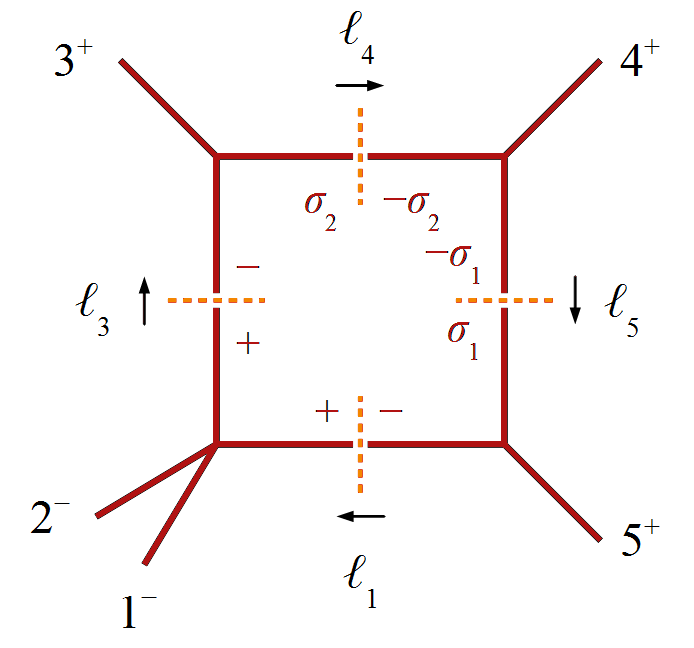 Look at the quadruple cut





+++ vertex
to be non-vanishing, need


but in general,                 so one will vanish
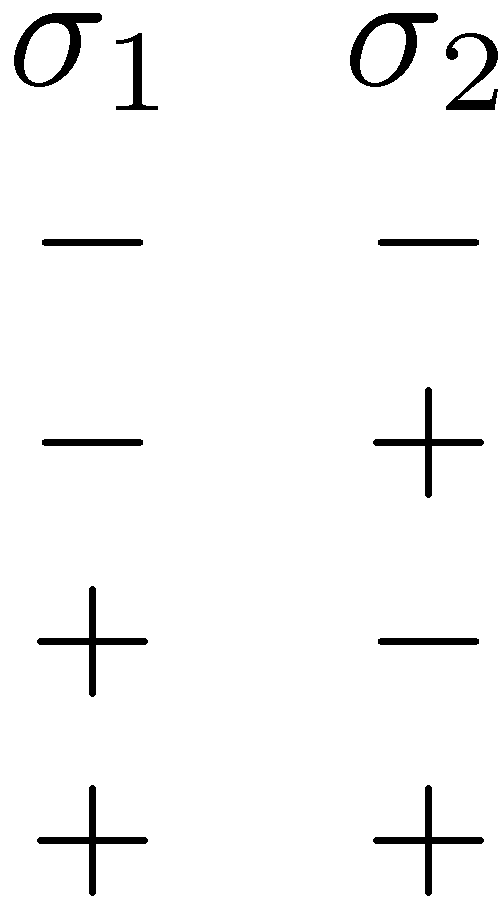 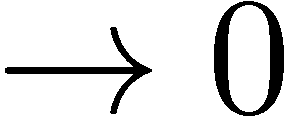 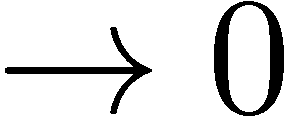 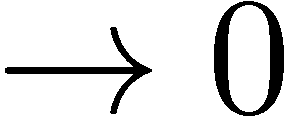 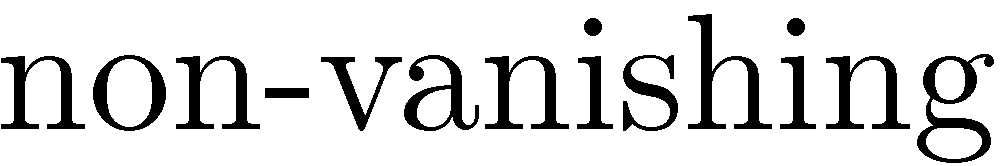 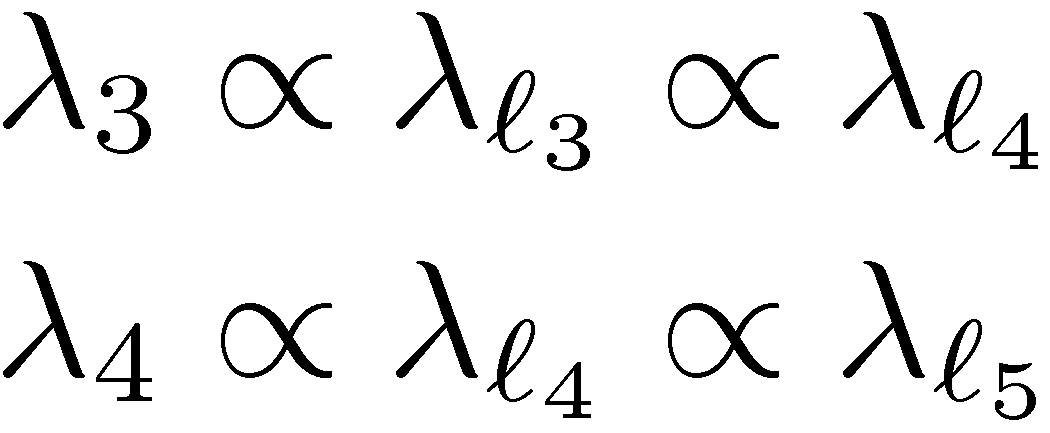 General feature: opposite-chirality three-point vertices alternate
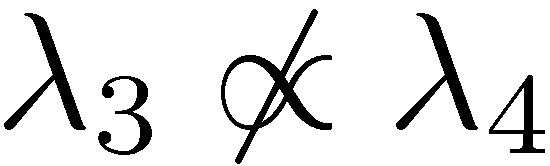 Take                                       :
then
impose 


then
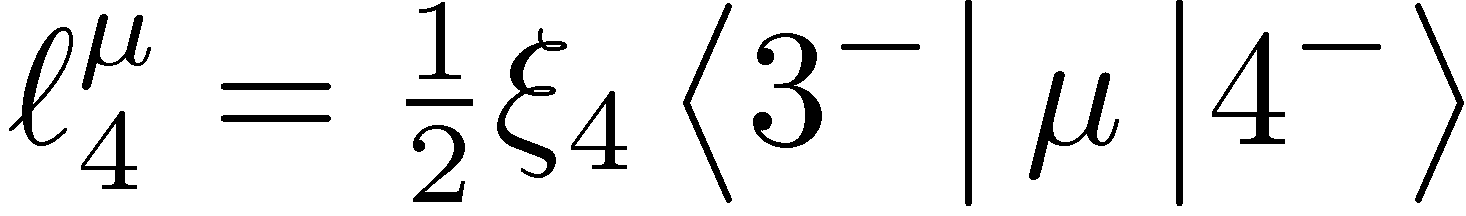 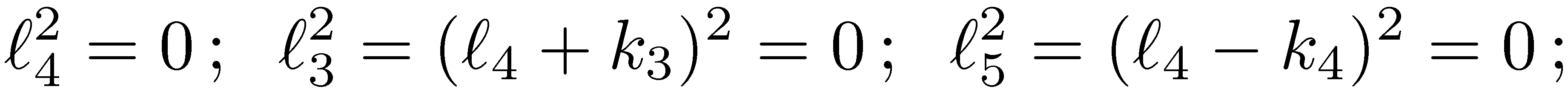 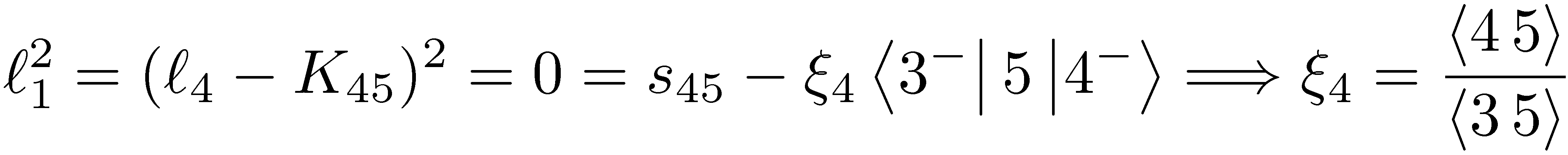 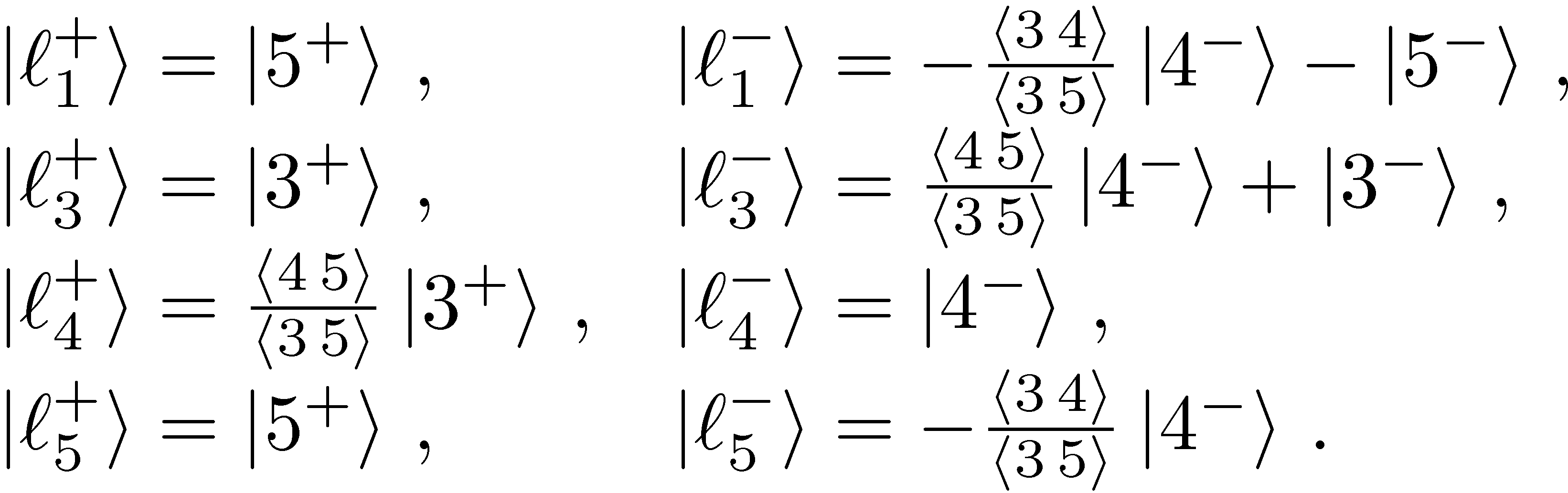 Use the quadruple-cut formula
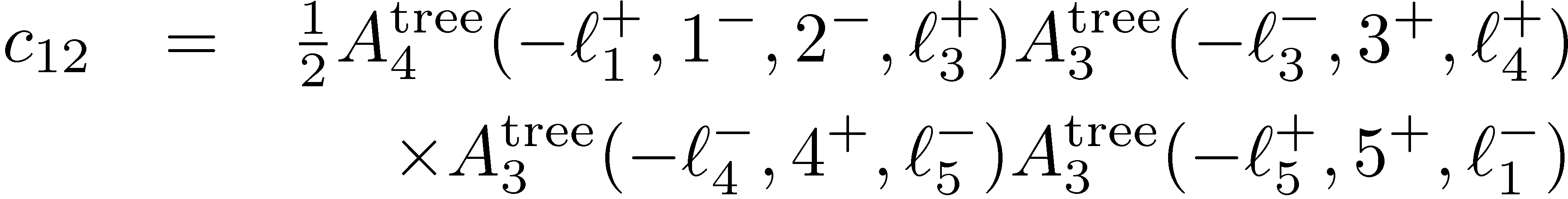 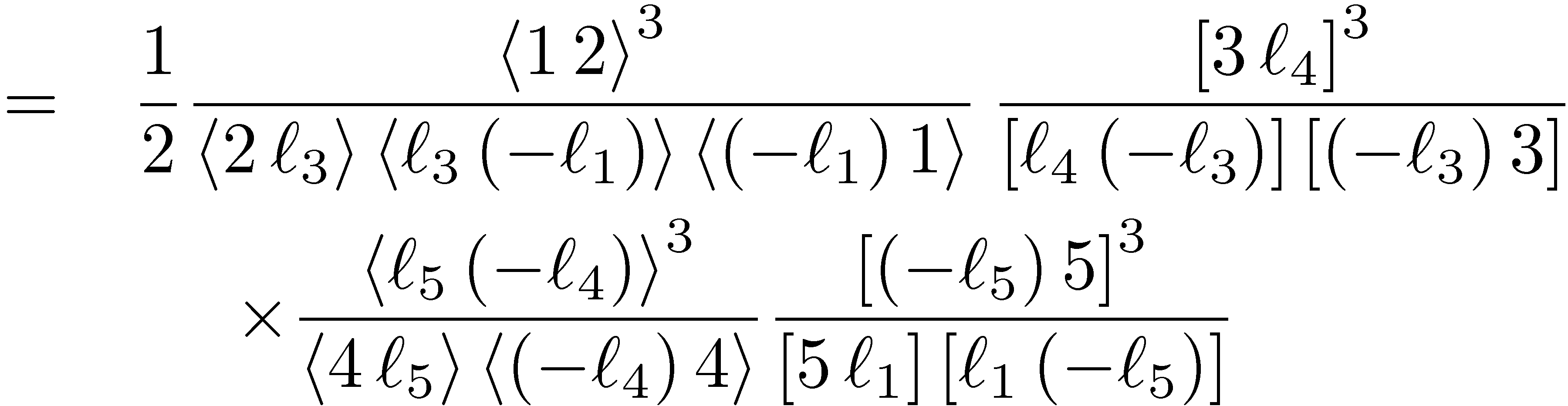 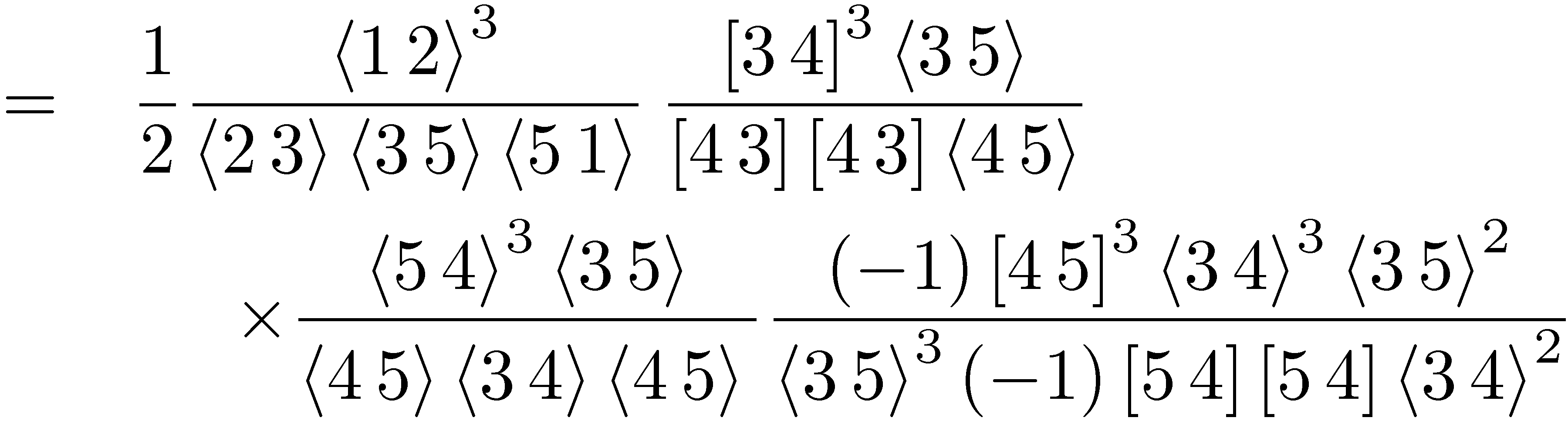 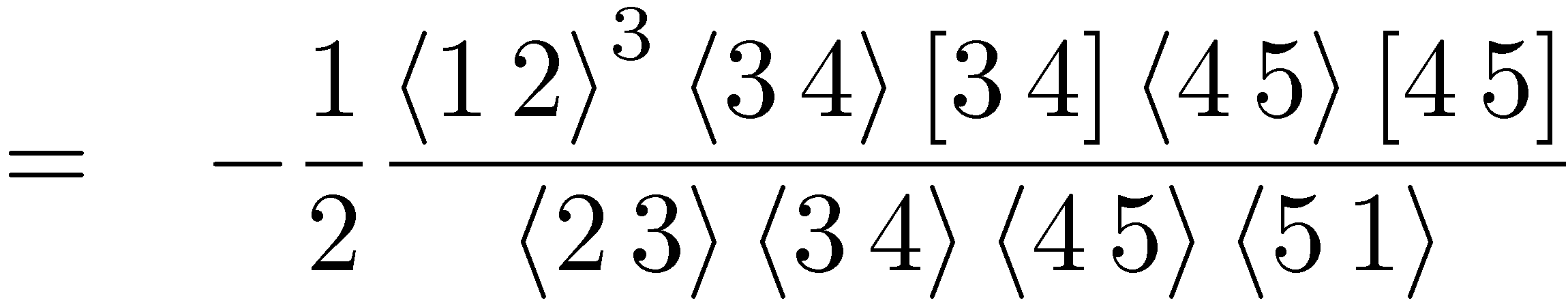 Same as coefficient in N = 4 SUSY!
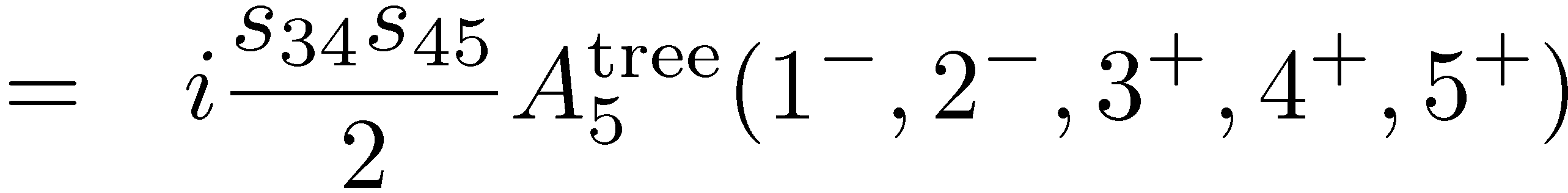 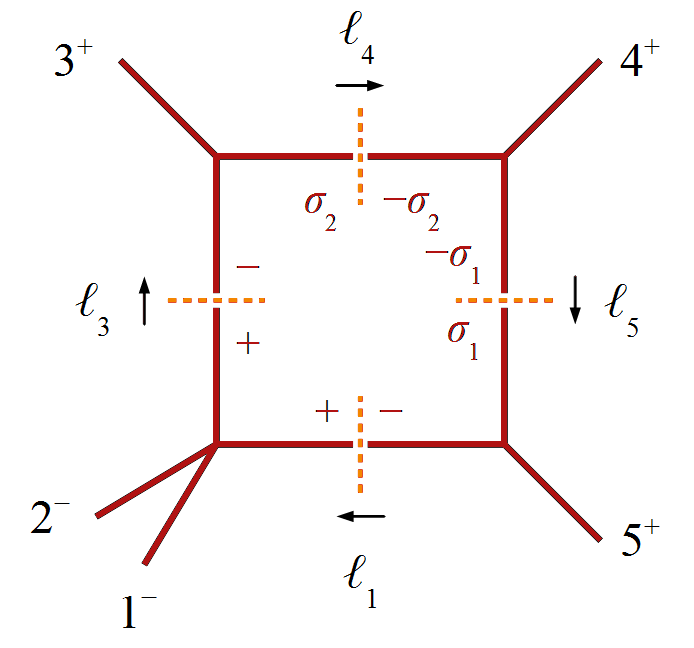 Example 2: All-n MHV
Coefficient of a specific easy two-mass box: only one solution will contribute
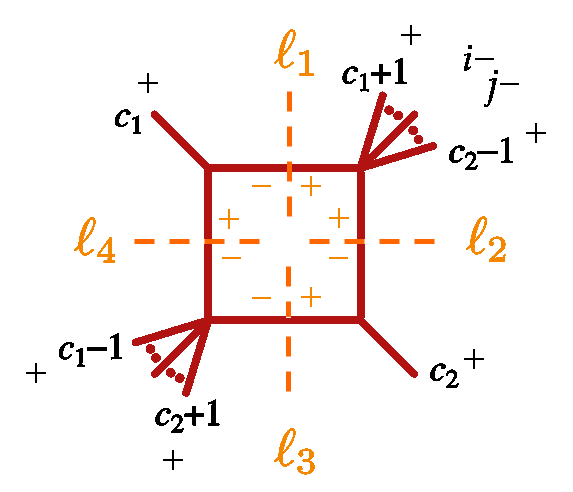 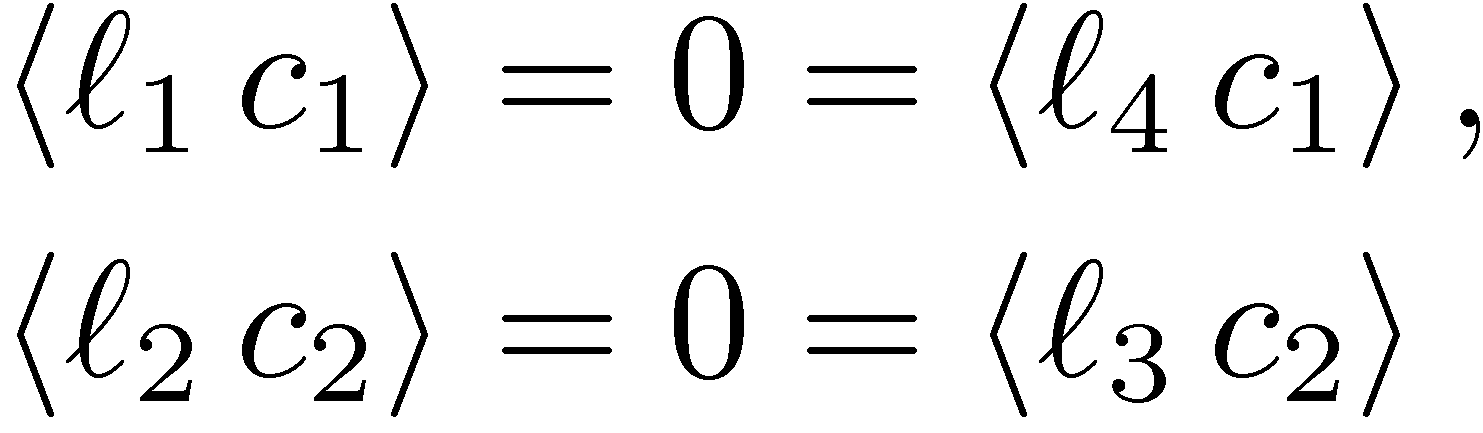 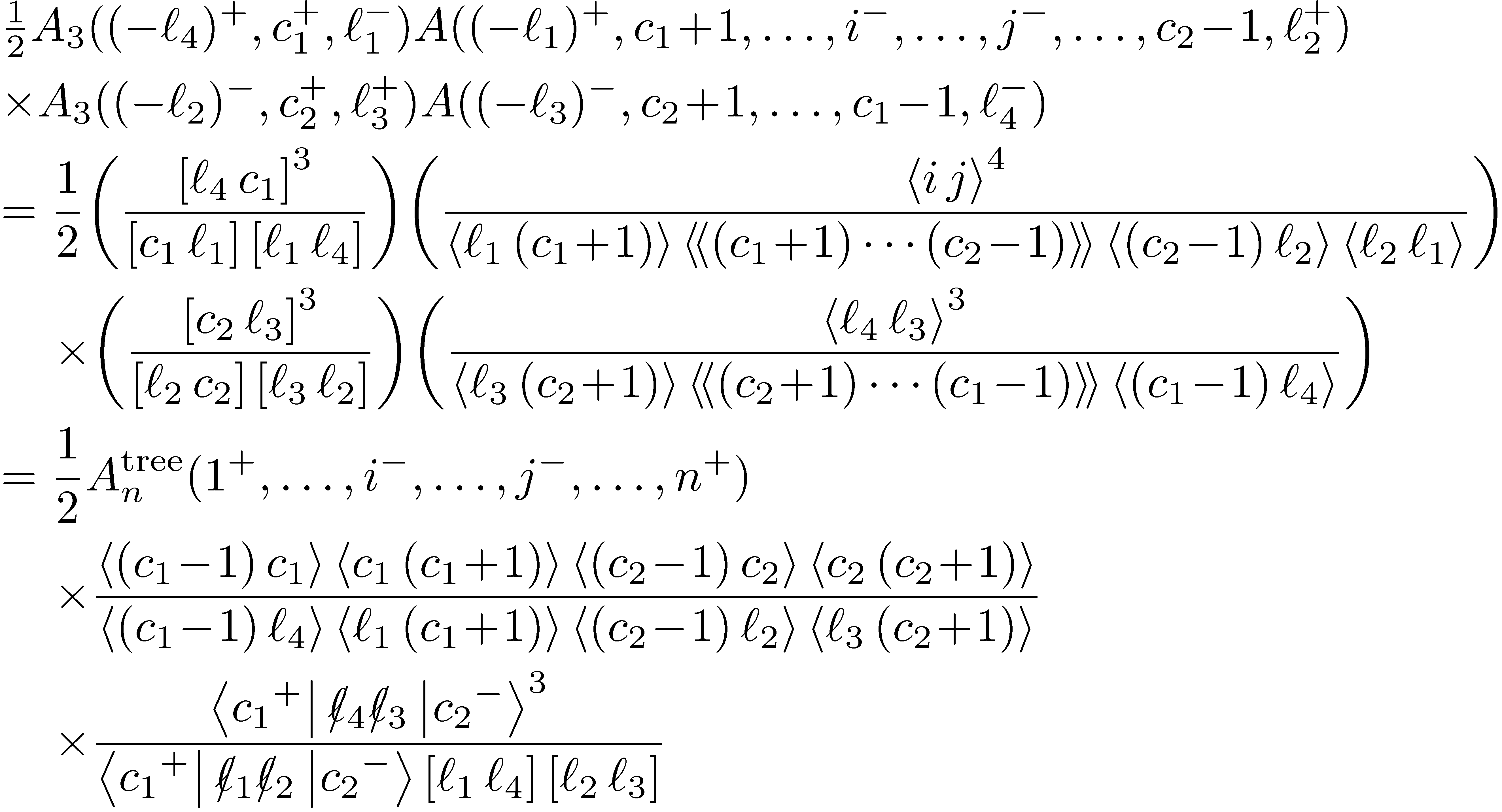 Using momentum conservation



our expression becomes
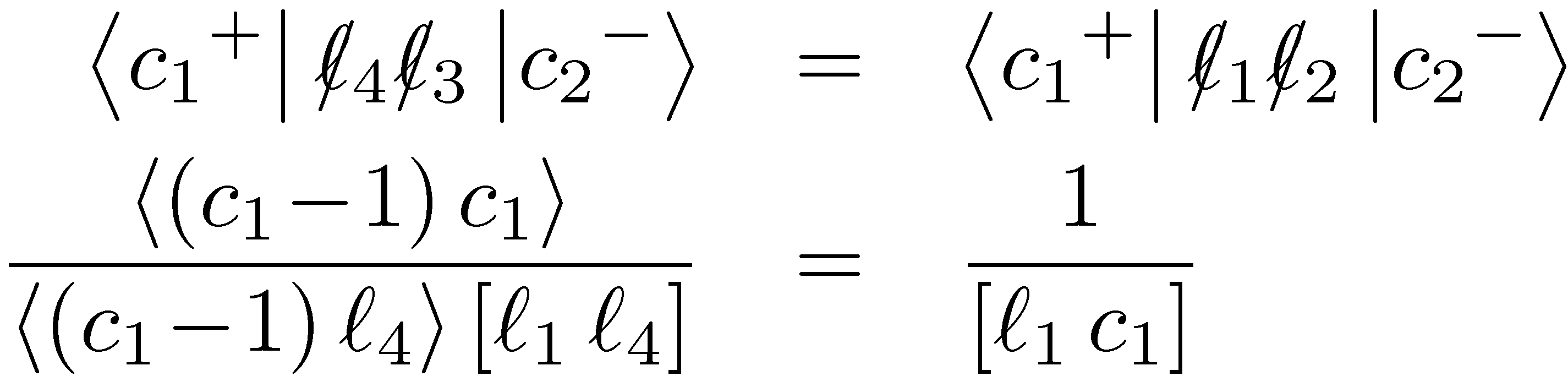 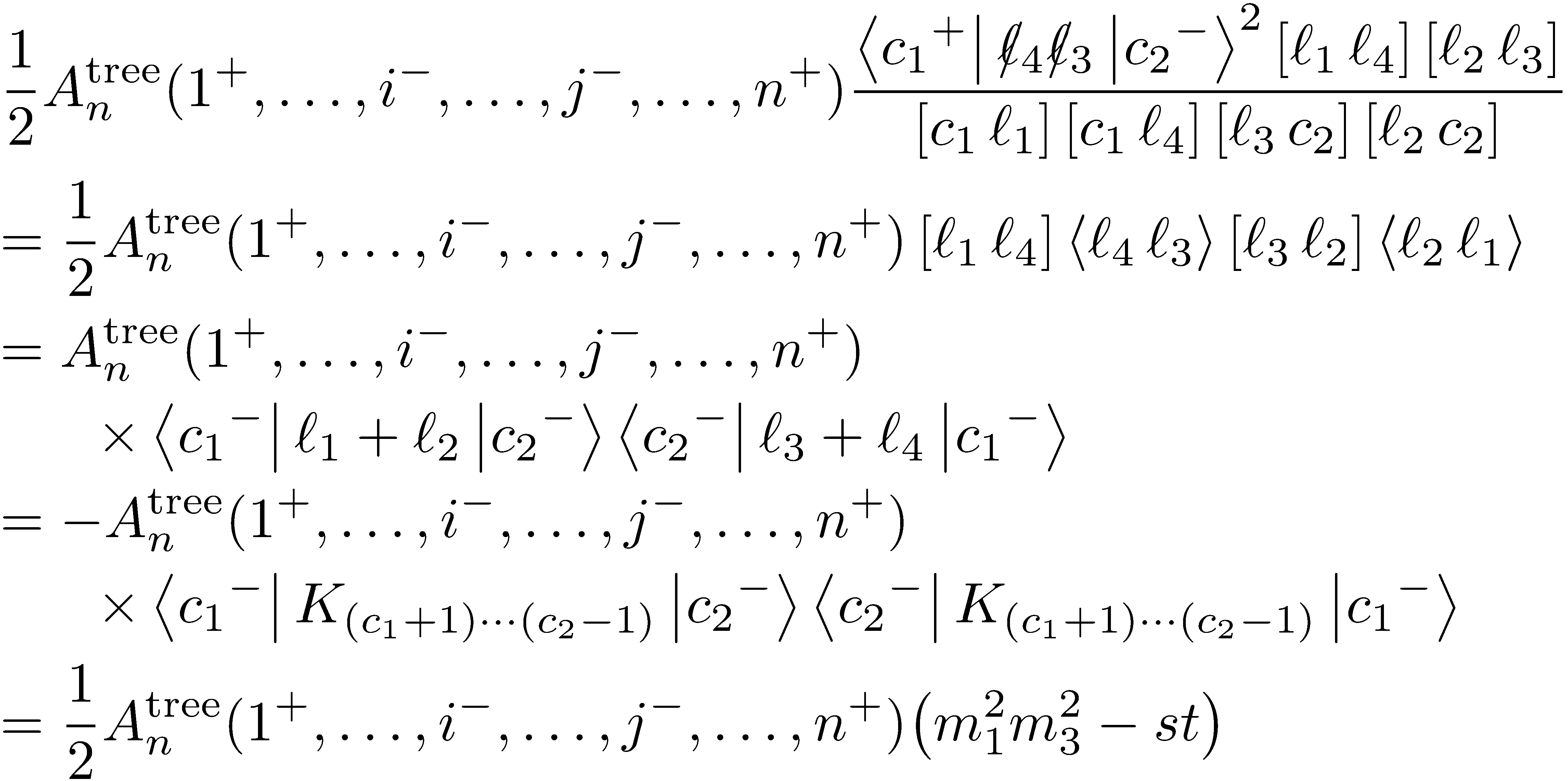 In N = 4 SUSY, this is the complete answer!
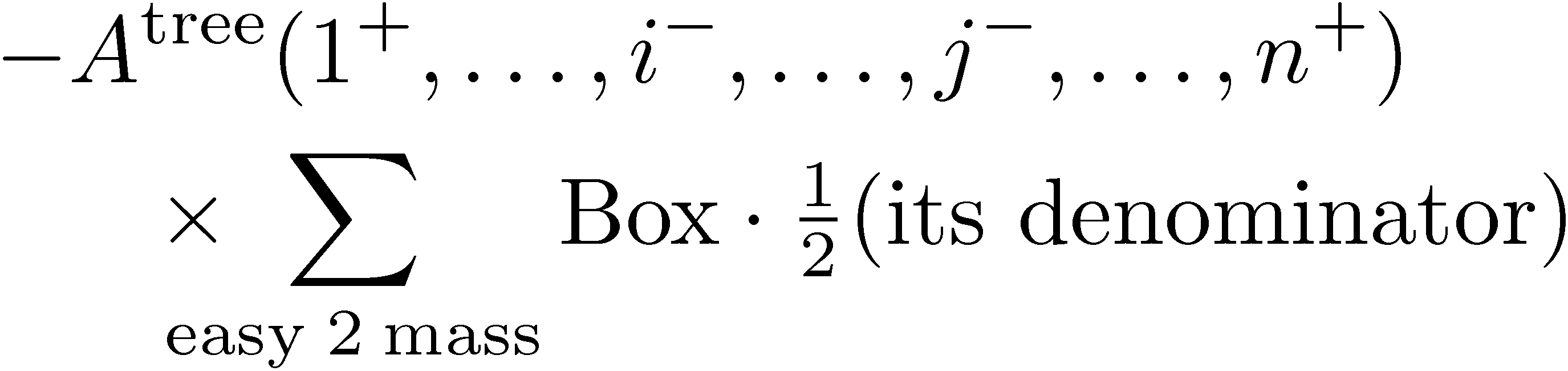 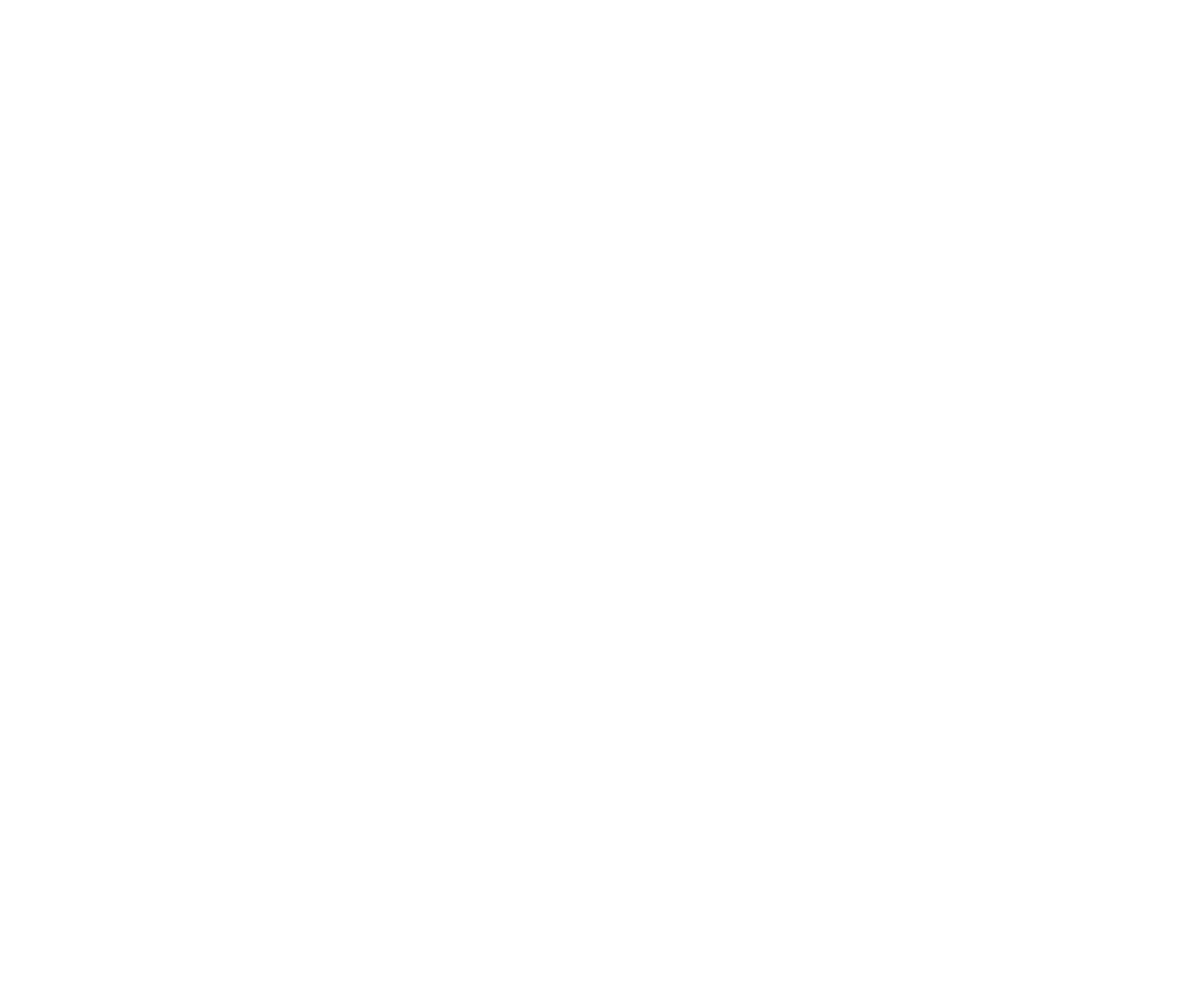 2
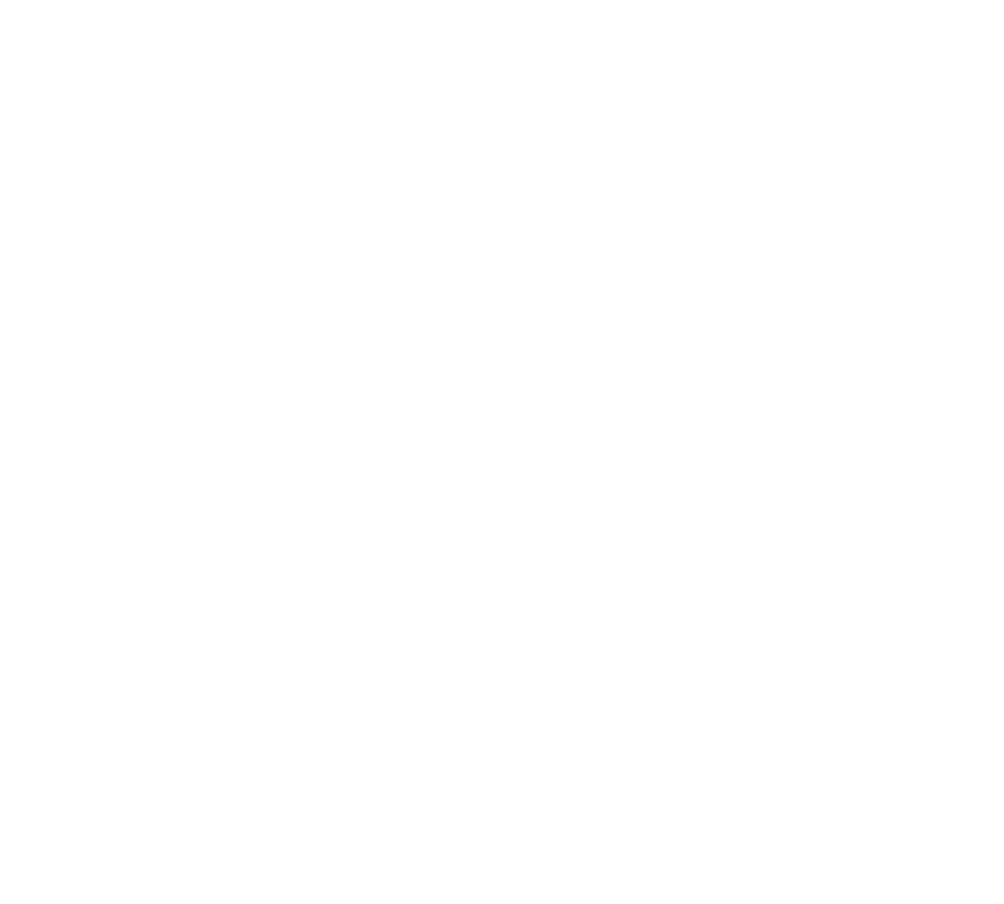 1
3
Triangle Cuts
Unitarity leaves one degree of freedom in triangle integrals.
Coefficients are the residues at  		Forde (2007)
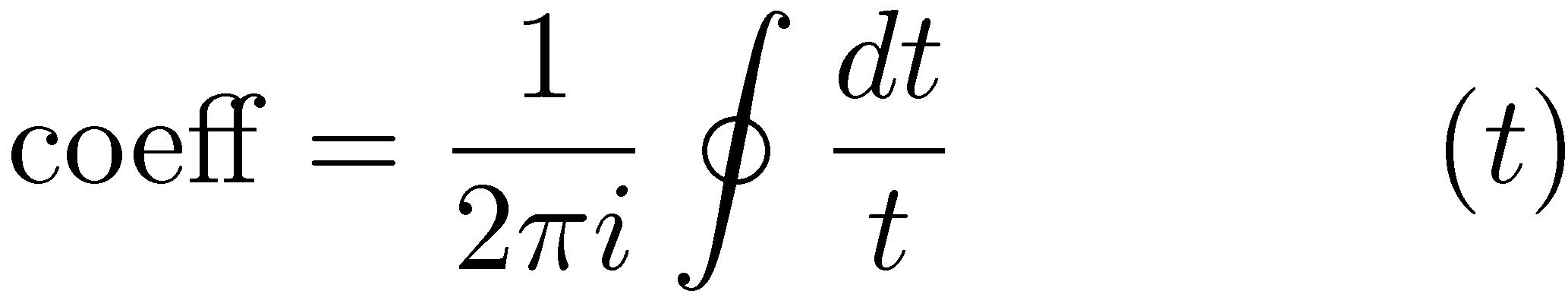 Some boxes will share the same three propagators
But of course have an additional propagator


 other poles in the complex plane

These terms scale as 1/t as t  
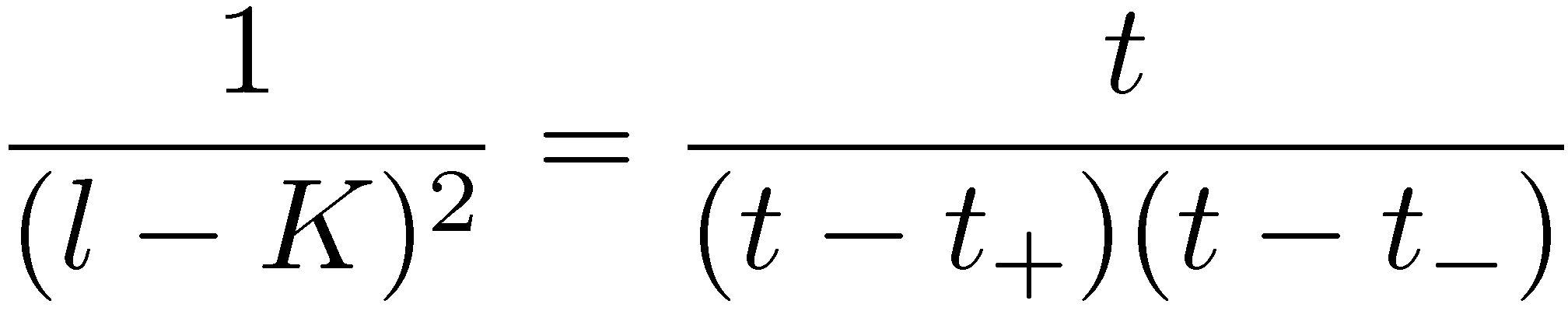 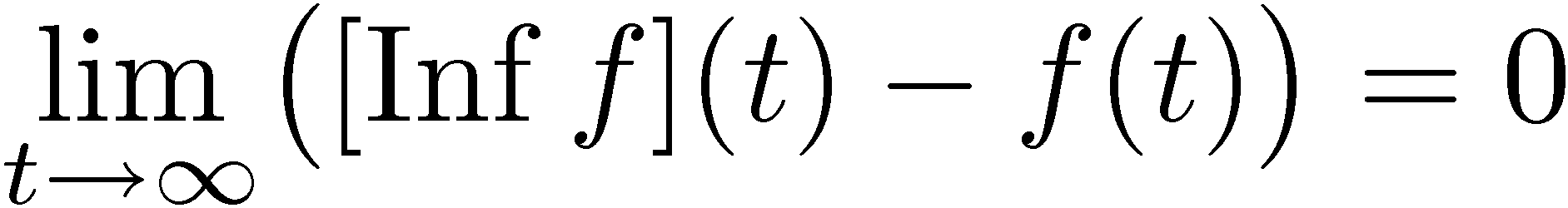 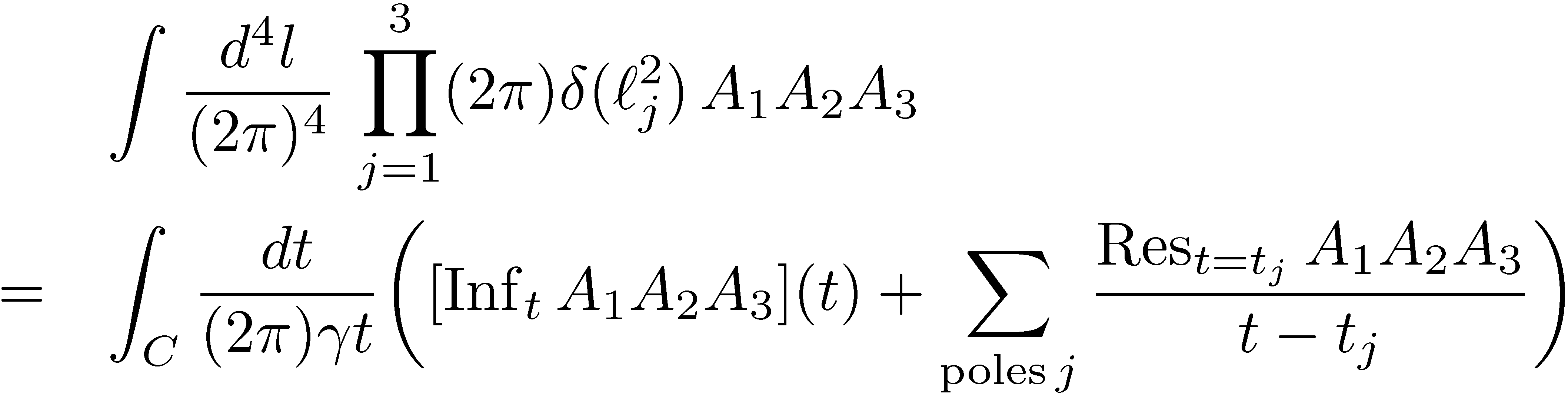 triangle
boxes
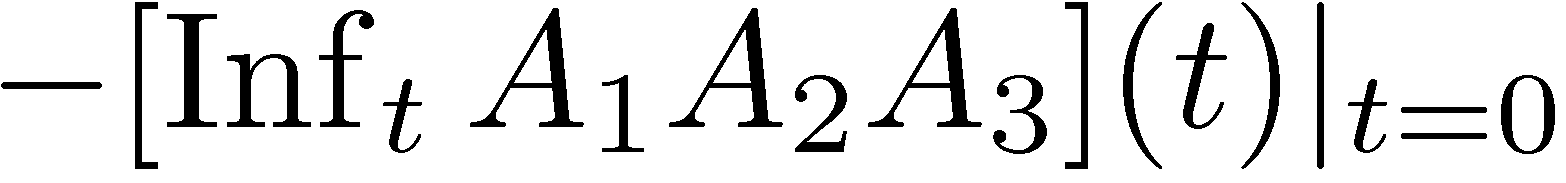 Example 3: All-n MHV
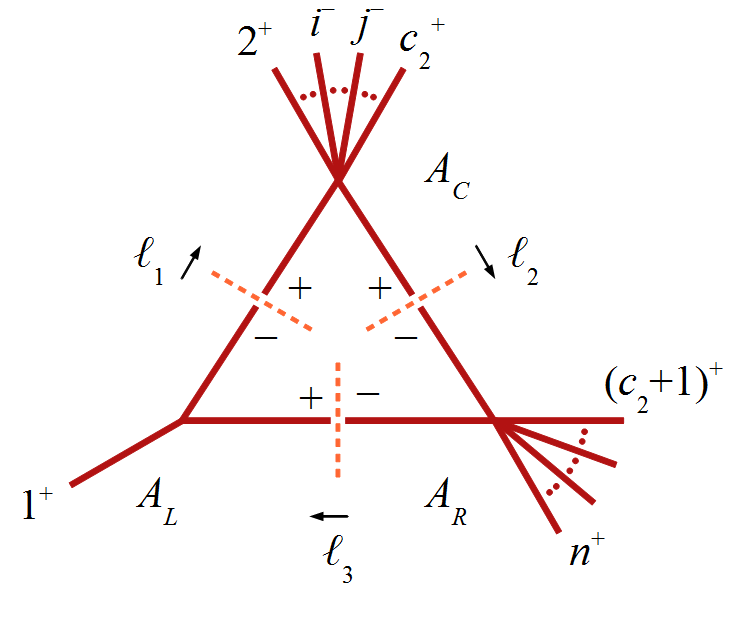 Compute coefficient of two-masstriangle in QCD or N = 4 SUSY
First compute



Determine the spinors,
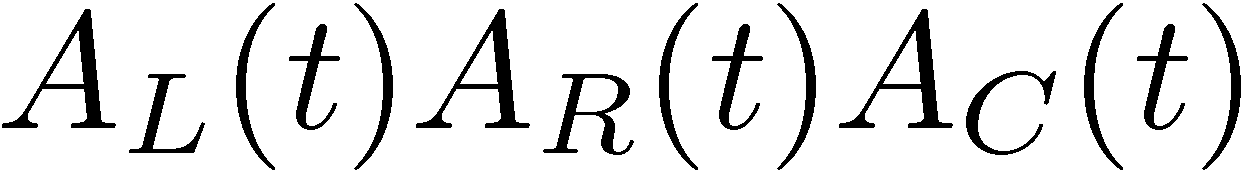 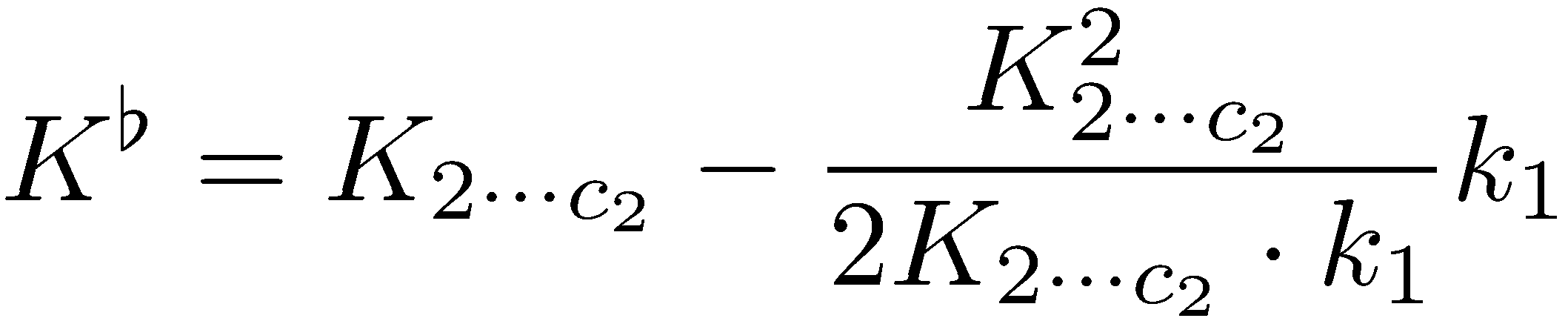 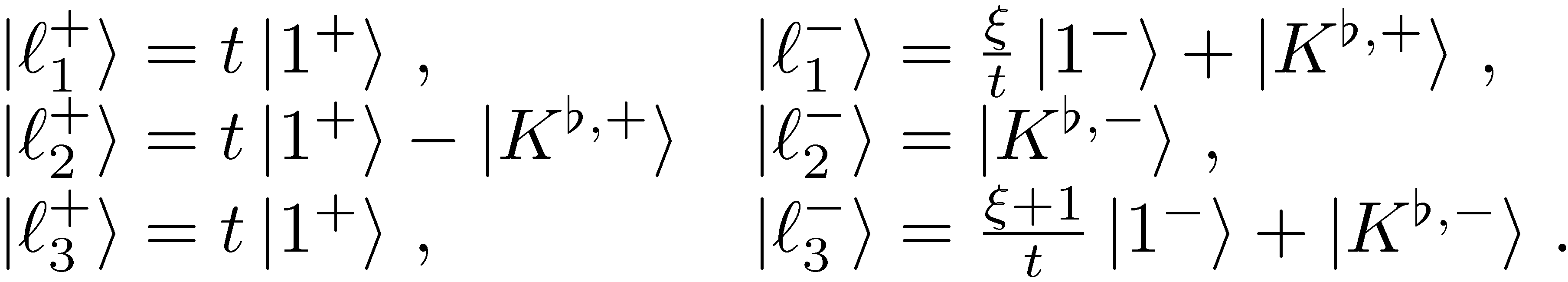 Now
so


Also
so


and
so 


and
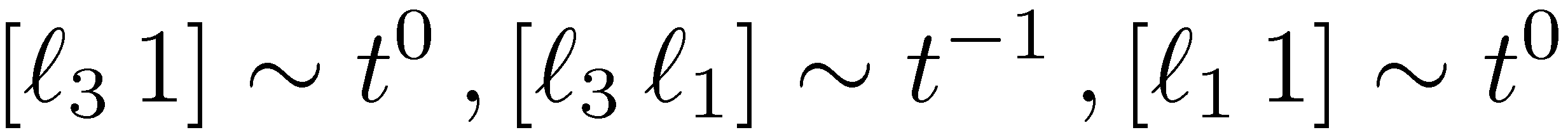 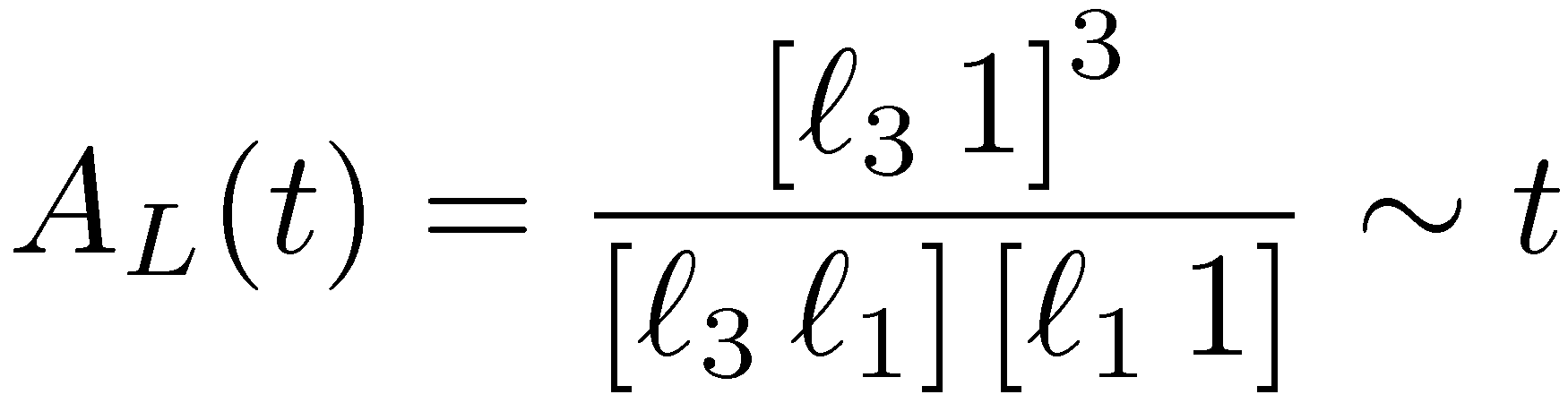 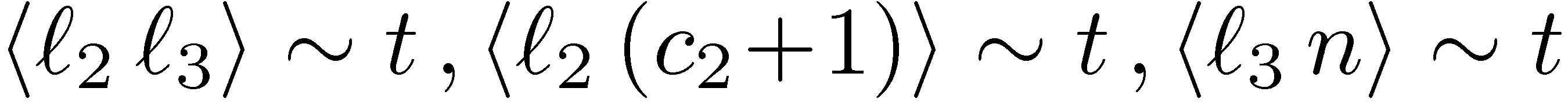 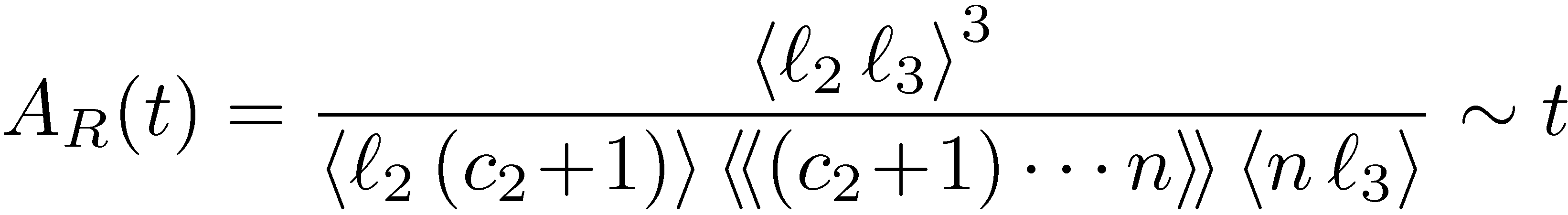 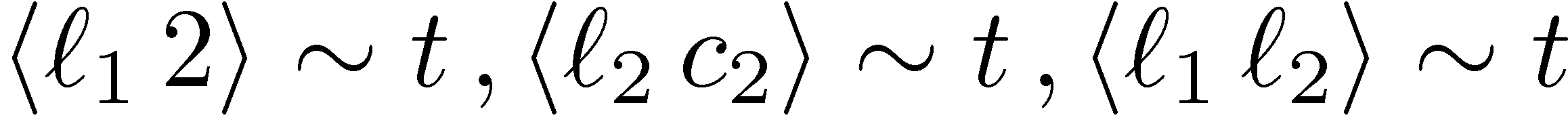 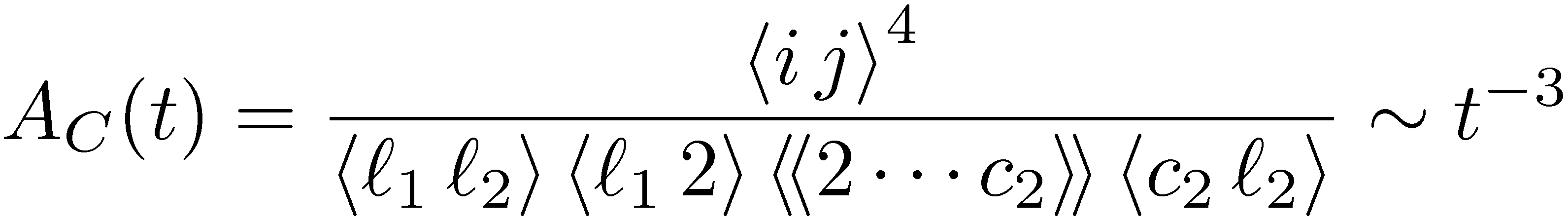 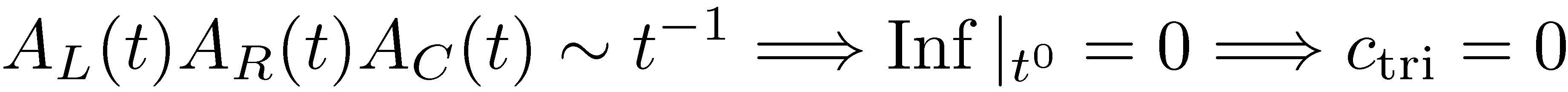 Back to Integrals
and their singularities
The Easy Two-Mass Box
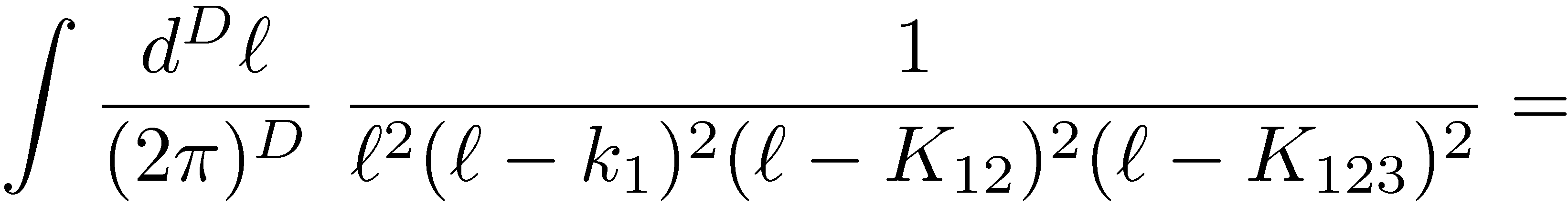 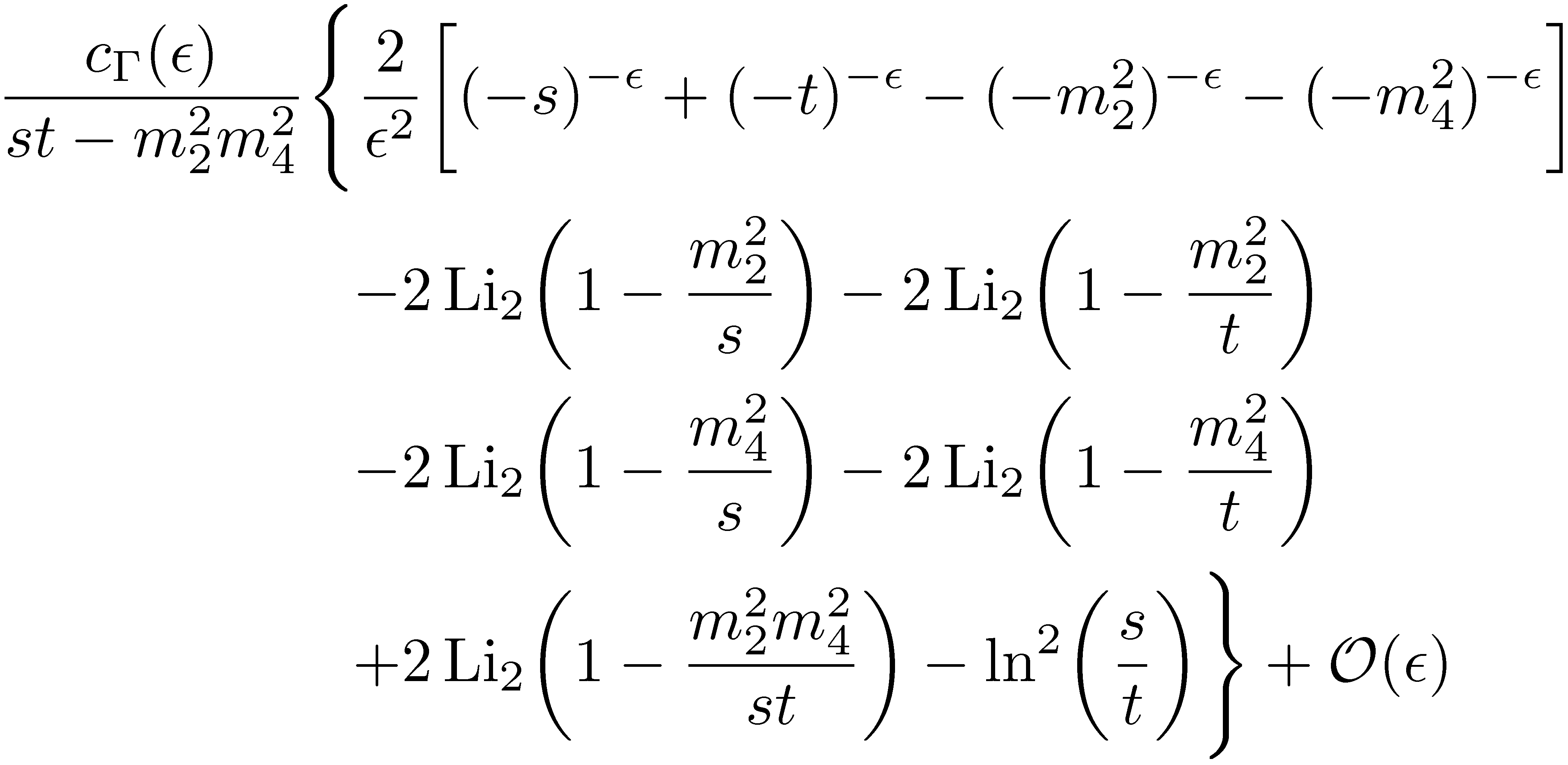 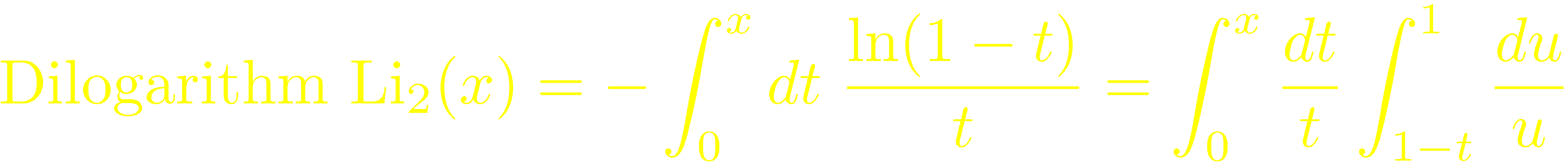 Transcendentality
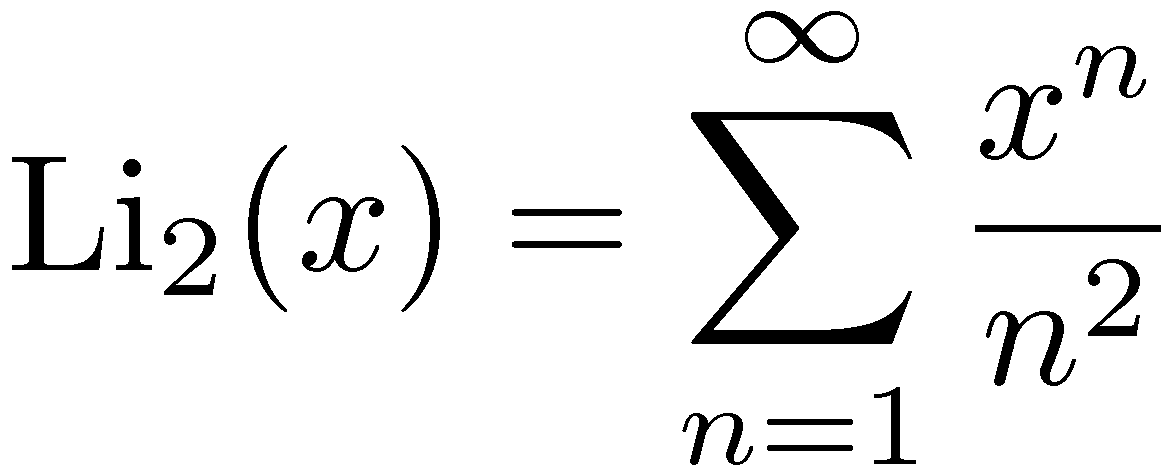 Also called ‘polylog weight’






 N = 4 SUSY has maximal transcendentality = 2  loop order
QCD has mixed transcendentality: from 0 to maximal
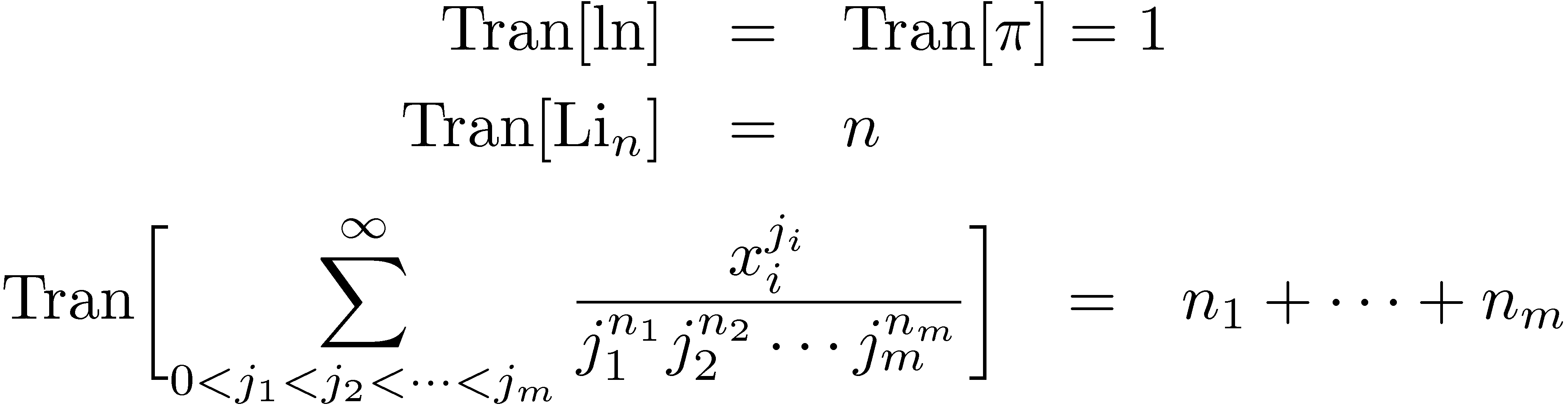 Easy Two-Mass Box: Spurious Singularities
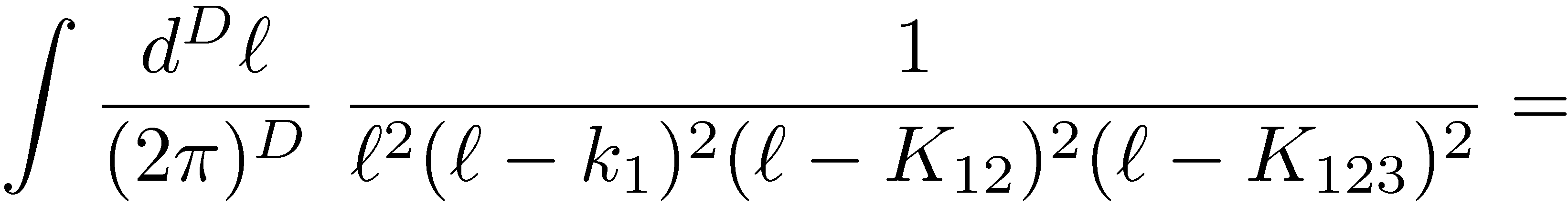 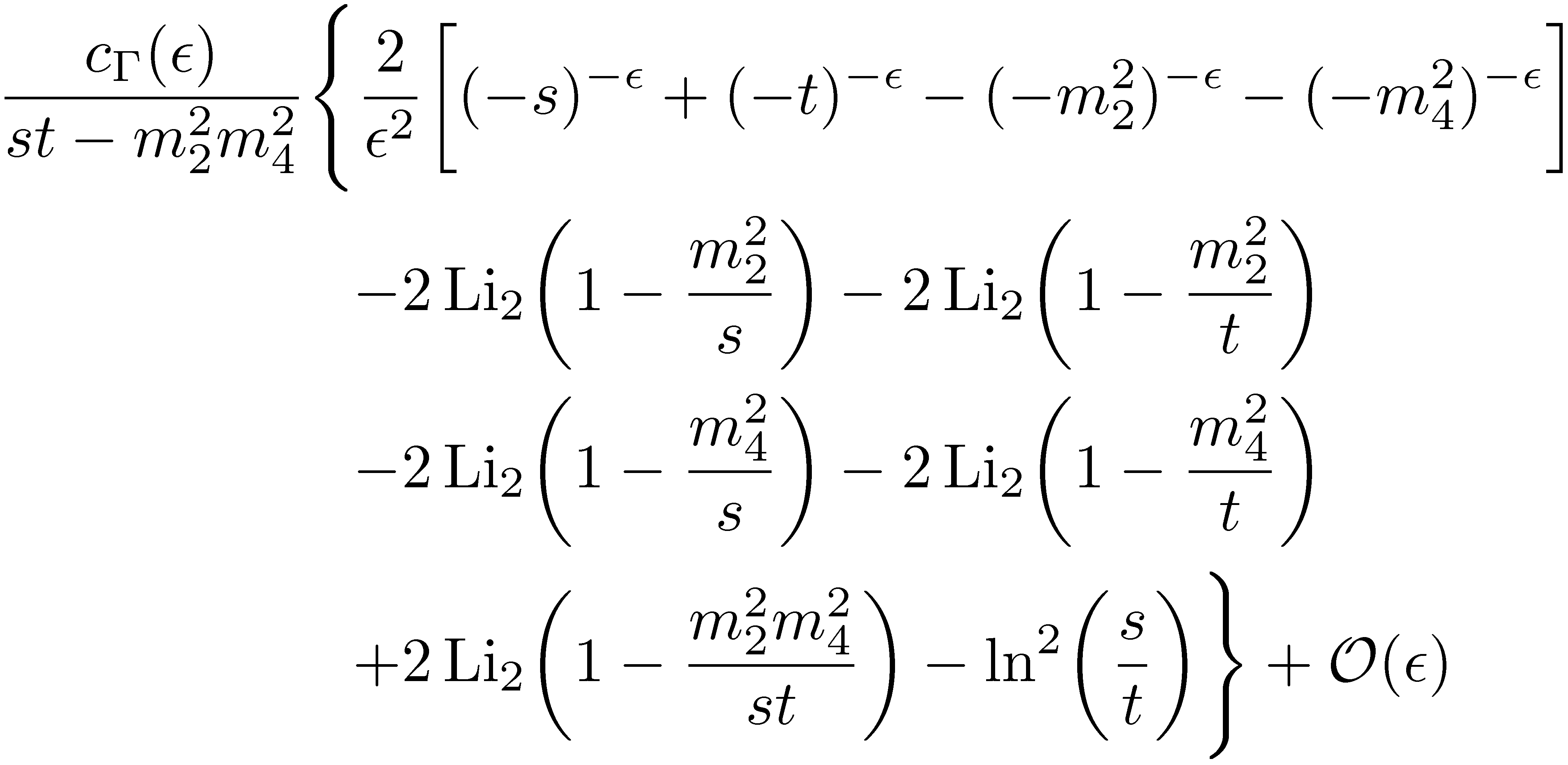 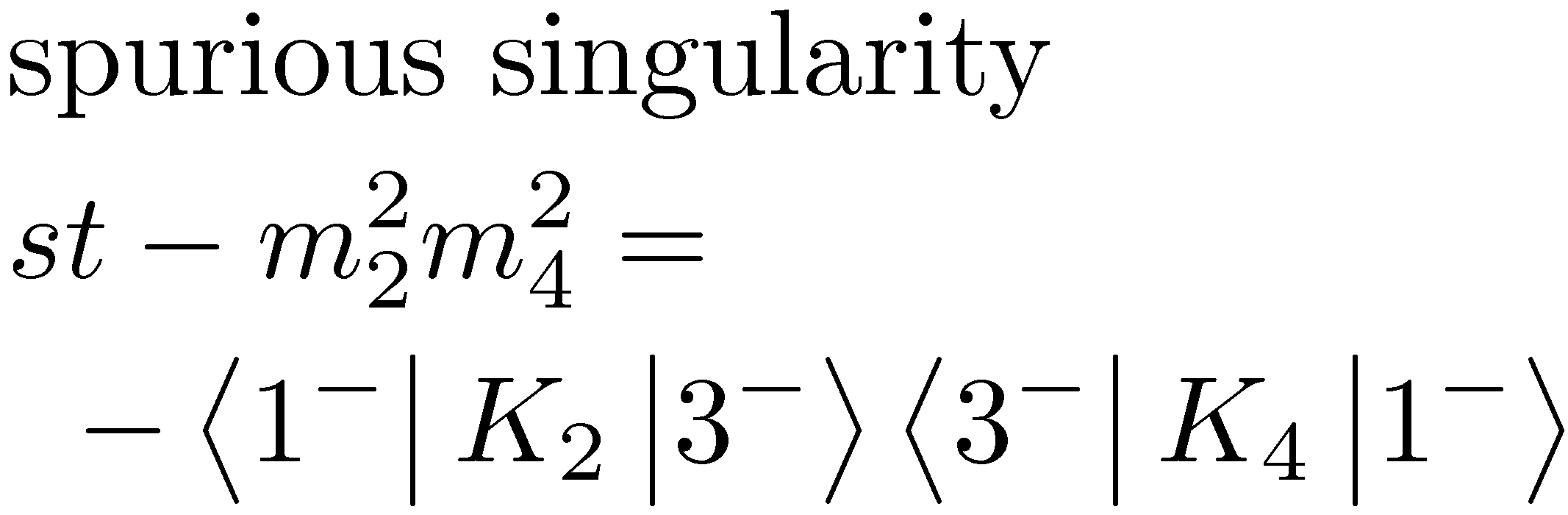 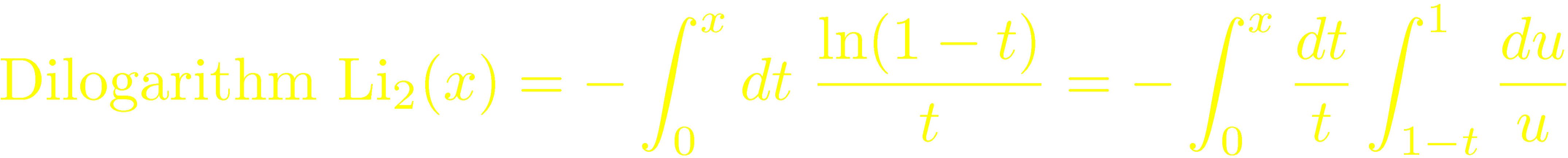 Cancellation of Infrared Singularities
UV singularities disappear when you define the coupling at a physical scale instead of at : “renormalization”

You cannot renormalize IR singularities: virtual contributions really are divergent

Only possible source of cancellations: real-emission contributions
Real-Emission Singularities
Matrix element


	Integrate
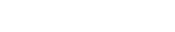 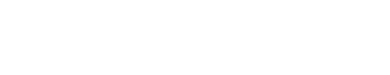 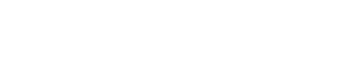 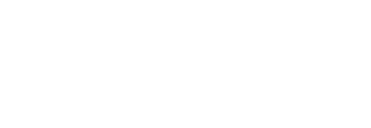 Infrared Cancellations
Infrared & Collinear Safety
Physical quantities are finite

Depend on resolution parameter

Only holds for suitable (“infrared-safe”) observables in perturbation theory

Need to require that On+1  On when 
two gluons or a quark anti-quark pair become collinear
a gluon becomes soft
Examples of infrared-safe observables
Jet cross sections measured with the (anti-)kT algorithm
pT-differential lepton inclusive cross section

Examples of flagrantly infrared-unsafe observables
Charged-multiplicity distribution
Completely isolated photon cross section

Examples of more subtly infrared-unsafe observables
Z pT distribution at pT = 0
CDF JETCLU and D0 midpoint jet algorithms
Cancellation of Infrared Singularities
In physical quantities accessible to perturbation theory, they cancel between real-emission contributions and virtual contributions

Quantities which are “infrared-sensitive” (e.g. charged-track multiplicity) cannot be predicted in perturbation theory, will be sensitive to long-distance (non-perturbative) physics
Cancellation of Infrared Singularities
How does this work in practice?
Want
Can only happen if the singular pieces of both are proportional to the same quantity
The only candidate is the basic tree-level matrix element



Almost magically, this turns out to be true!
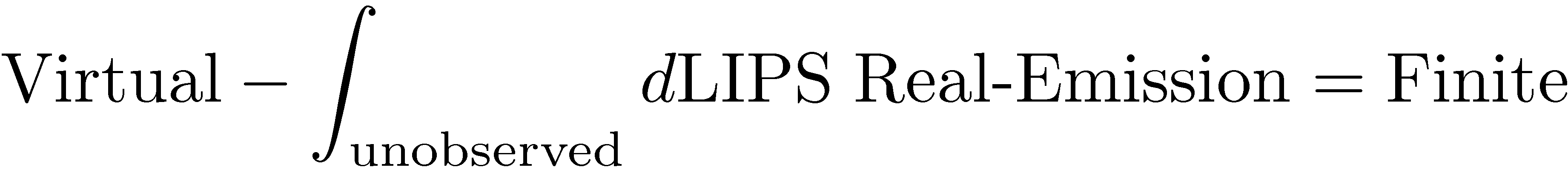 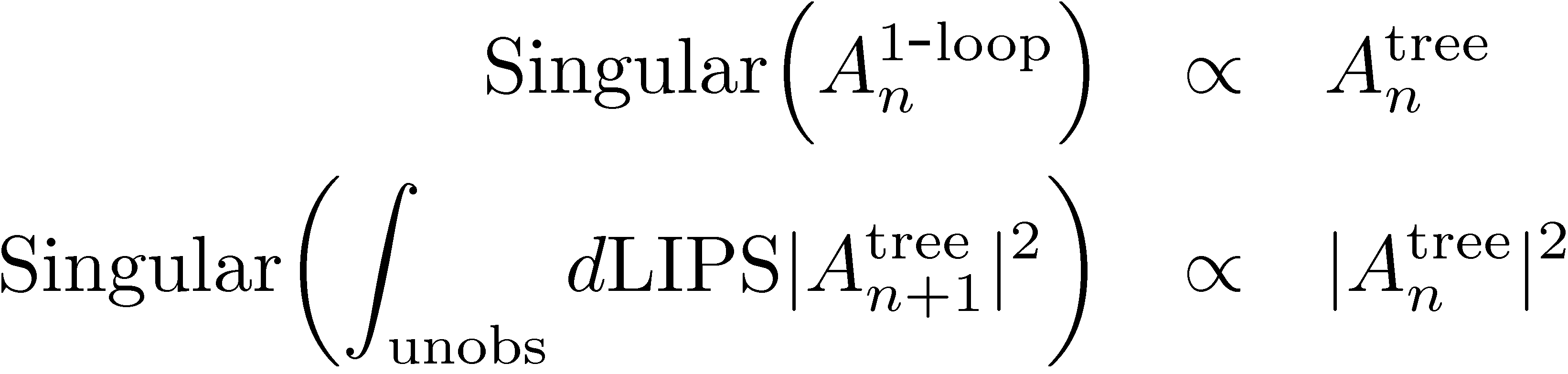